Vorlesung (WS 2014/15)
Softwarekonstruktion

Prof. Dr. Jan Jürjens
TU Dortmund, Fakultät Informatik, Lehrstuhl XIV

Teil 1.1: Modellbasierte Softwareentwicklung

v. 27.10.2014
1
Einordnung: Modellbasierte 
Softwareentwicklung
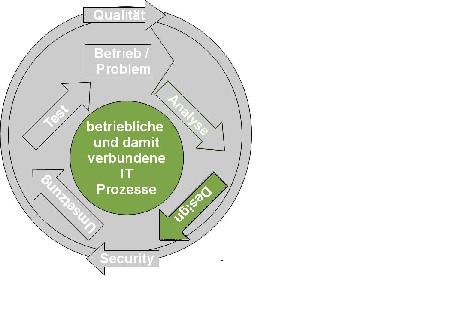 Modellgetriebene SW-Entwicklung
Einführung
Modellbasierte Softwareentwicklung
OCL
Ereignisgesteuerte Prozesskette (EPK)
Petrinetze 
EMF
Qualitätsmanagement
Testen

     
Literatur (s. Vorlesungswebseite):
V. Gruhn: MDA - Effektives Software-Engineering. Kap. 2-5
Bruegge & Dutoit: „Object-Oriented Software Engineering: Using UML, Patterns & Java“
2
1.1 Modellbasierte Softwareentwicklung
Einleitung: Modellbasierte 
Softwareentwicklung
Vorheriger Abschnitt:
Einführung in die modellbasierte Softwareentwicklung.
Dieser Abschnitt:
Fortgeschrittene Techniken der modellbasierten Softwareentwicklung,z.B.:
Metamodellierung: Modell und Metamodell der UML
UML-Erweiterungen
Modelltransformation
Design Patterns
3
1.1 Modellbasierte Softwareentwicklung
1.1 Modellbasierte 
Softwareentwicklung
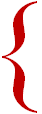 Metamodellierung
UML-Erweiterungen
Modelltransformation
Design Patterns
1.1
Modellbasierte
Software-entwicklung
4
1.1 Modellbasierte Softwareentwicklung
[Speaker Notes: Literatur: 
V. Gruhn: MDA - Effektives Software-Engineering 
http://www.ub.tu-dortmund.de/katalog/titel/1223129 
Kapitel 2]
UML: Von informellem Modell zu Werkzeug
UML-Modelle: bislang
informell definiert (textuelle Beschreibung)
und verwendet (Skizzen auf Papier).
Aber: UML kann mehr !
Codegenerierung
Testfallgenerierung
Modellvalidierung
Modelltransformation
…
Werkzeuge müssen UML „verstehen“ können.
 Formelle Definition der Notation.
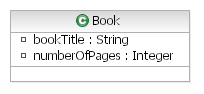 Generiere Getters &Setters !
public String getBookTitle(){
   return bookTitle;
}
public void setBookTitle(String input){
   bookTitle = input;
}
…
5
1.1 Modellbasierte Softwareentwicklung
Wie UML werkzeugkonform definieren ?
Wie UML-Notation „formell“ definieren ?
 Verschiedene Möglichkeiten: BNF-Grammatik, XML-Schema, …
Wie würde es jemand tun, der nur UML kennt ?
 Zentrales Konzept in UML identifizieren;damit Menge der UML-Modelle definieren(„boot-strapping“).
Zentrales Konzept in OO, um Mengenvon Entitäten zu definieren ?
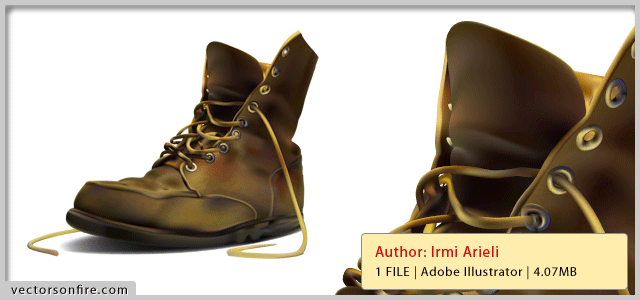 6
1.1 Modellbasierte Softwareentwicklung
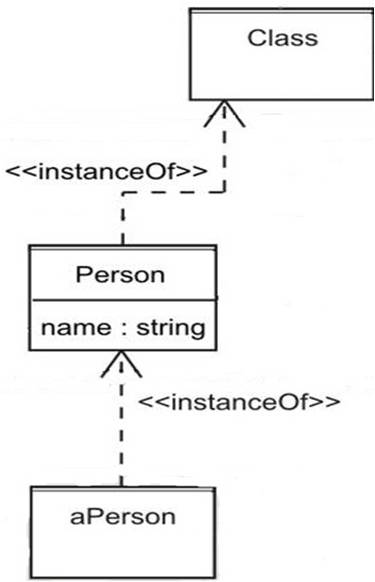 Zentrales OO-Konzept:Klasse-Instanz-Beziehung
Klasse Person im UML-Modell des modellierten Systems:definiert Menge der Instanzen(z.B. Objekte aPerson, bPerson, ….)
Klasse Class im Definitions-Modell der UML (“Metamodell”):definiert Menge der UML-Klassenmodelle (z.B. Klassenmodell Person).
Metamodell: Modell, das Notation einerModellierungsnotation definiert.
7
1.1 Modellbasierte Softwareentwicklung
Metamodellierungs-Hierarchie:Schicht M0
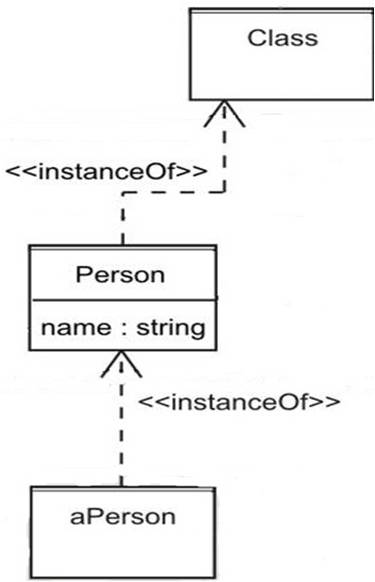 Schicht M0: Laufzeit-Instanzen 
Reale Laufzeit-Instanzen der Modelle
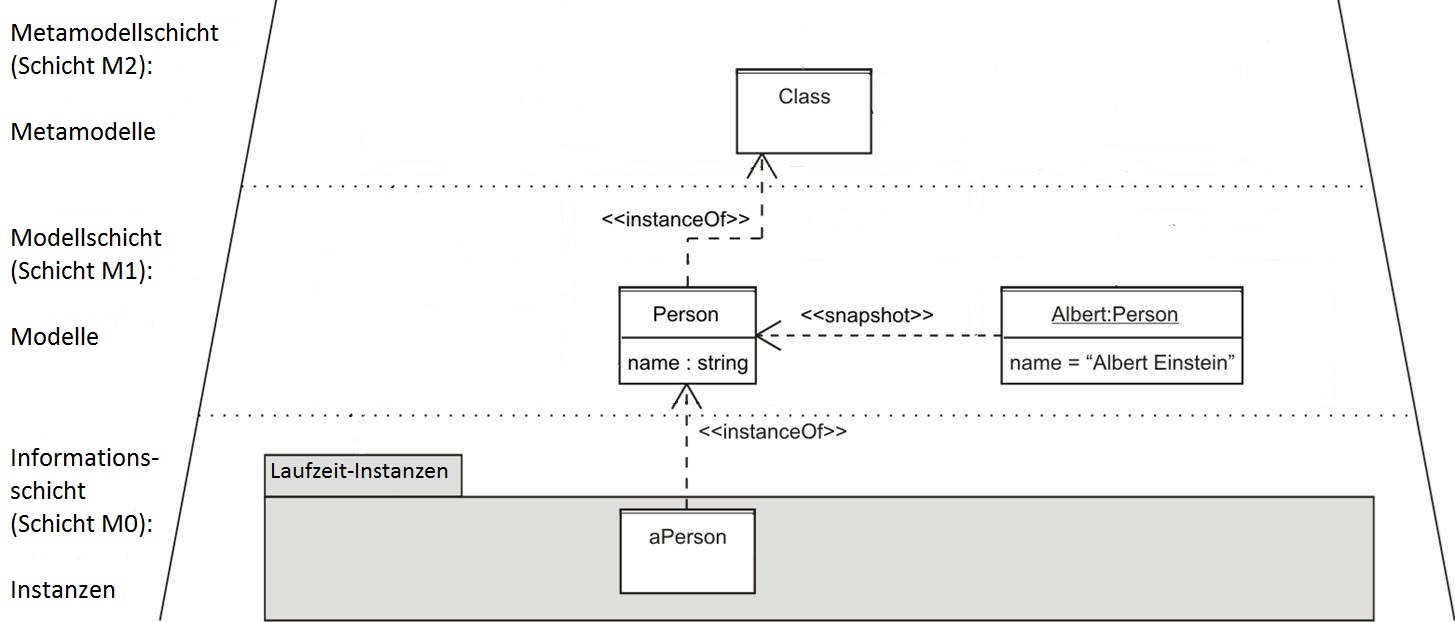 8
1.1 Modellbasierte Softwareentwicklung
Metamodellierungs-Hierarchie:Schicht M1
Schicht M1: UML-Modell
Instanziiert aus UML-Metamodell.
Definiert Menge valider Laufzeit-Instanzen.
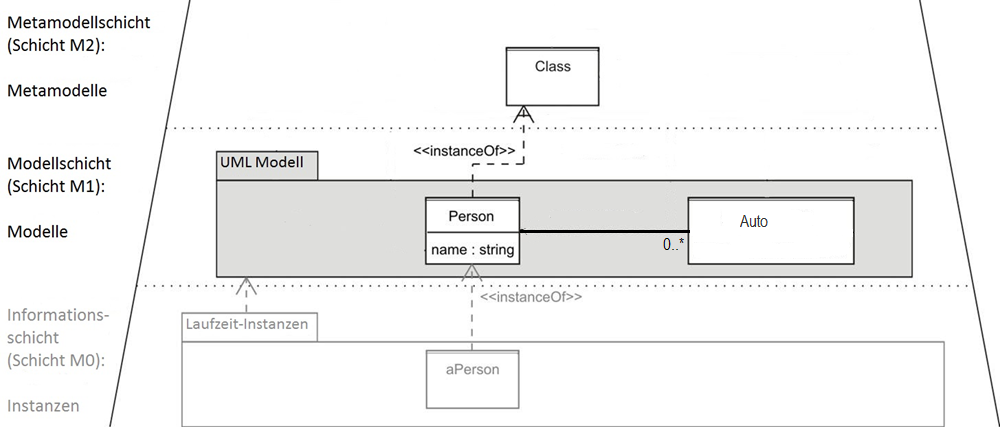 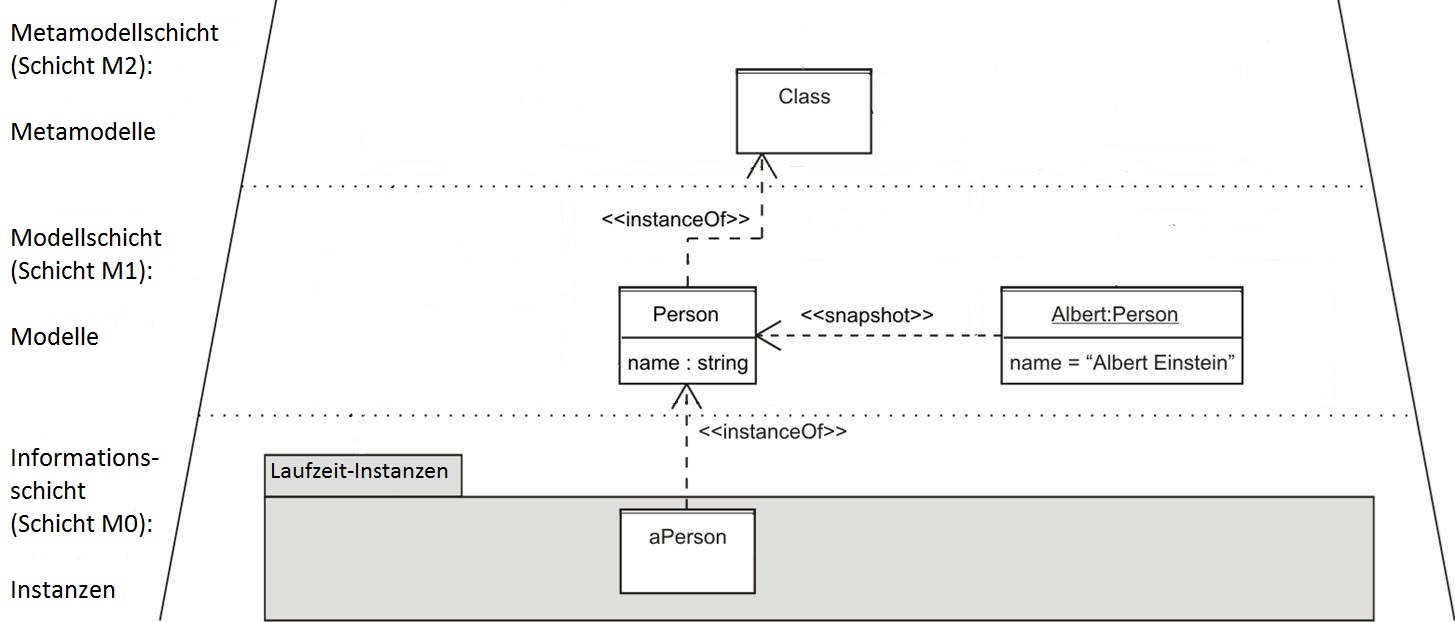 9
1.1 Modellbasierte Softwareentwicklung
Metamodellierungs-Hierarchie:Schicht M2
Schicht M2: UML-Metamodellierung
Definiert UML-Notation, d.h. Menge valider UML-Modelle.
Insbesondere darin verwendete Konzepte wie Klassen, Attribute, Assoziationen.
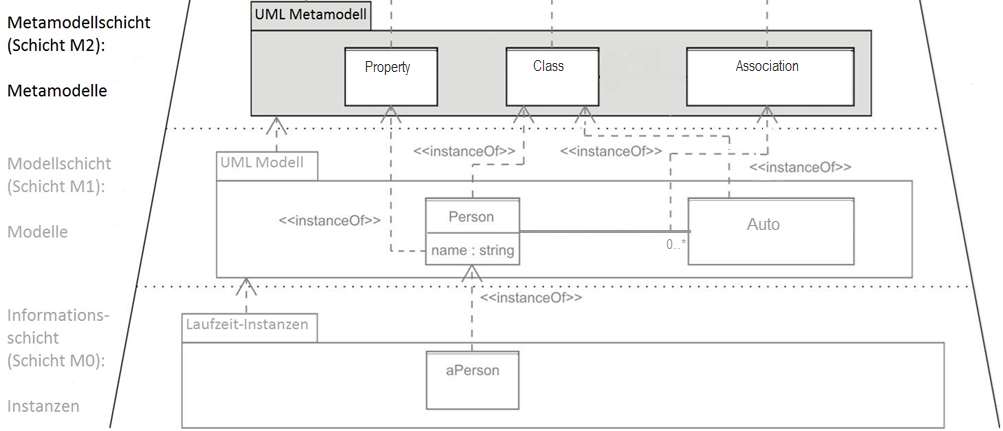 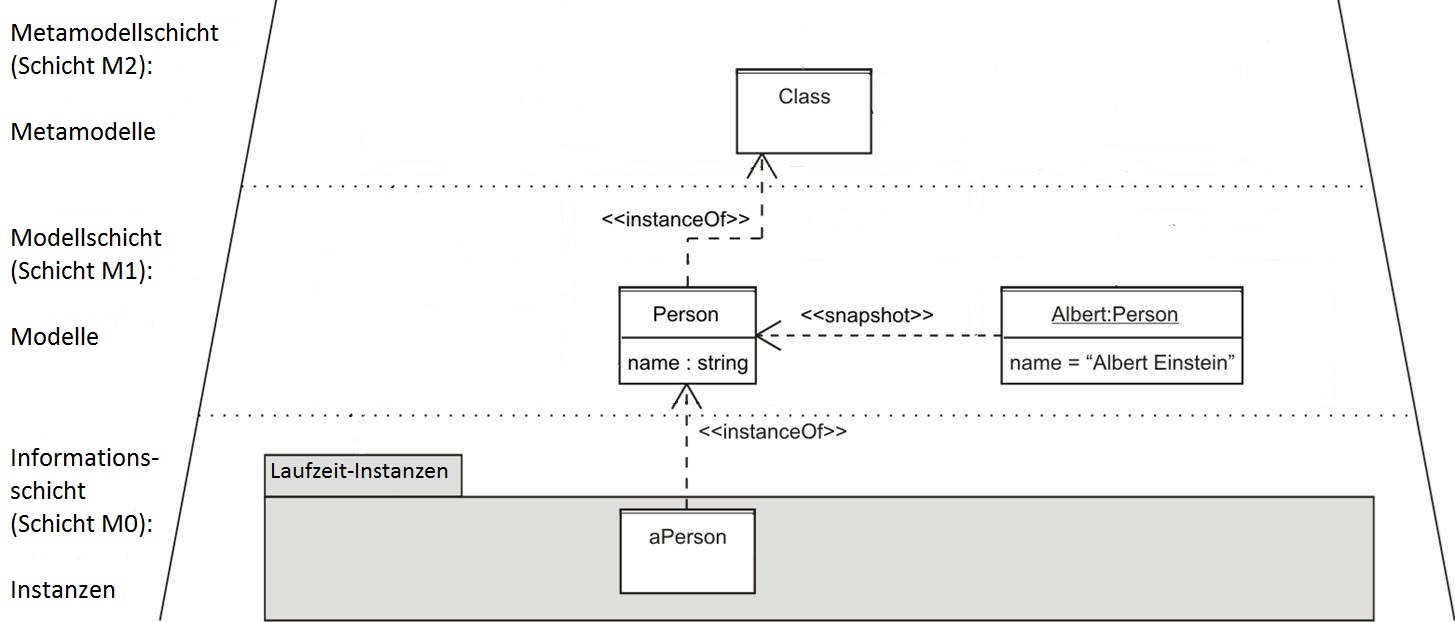 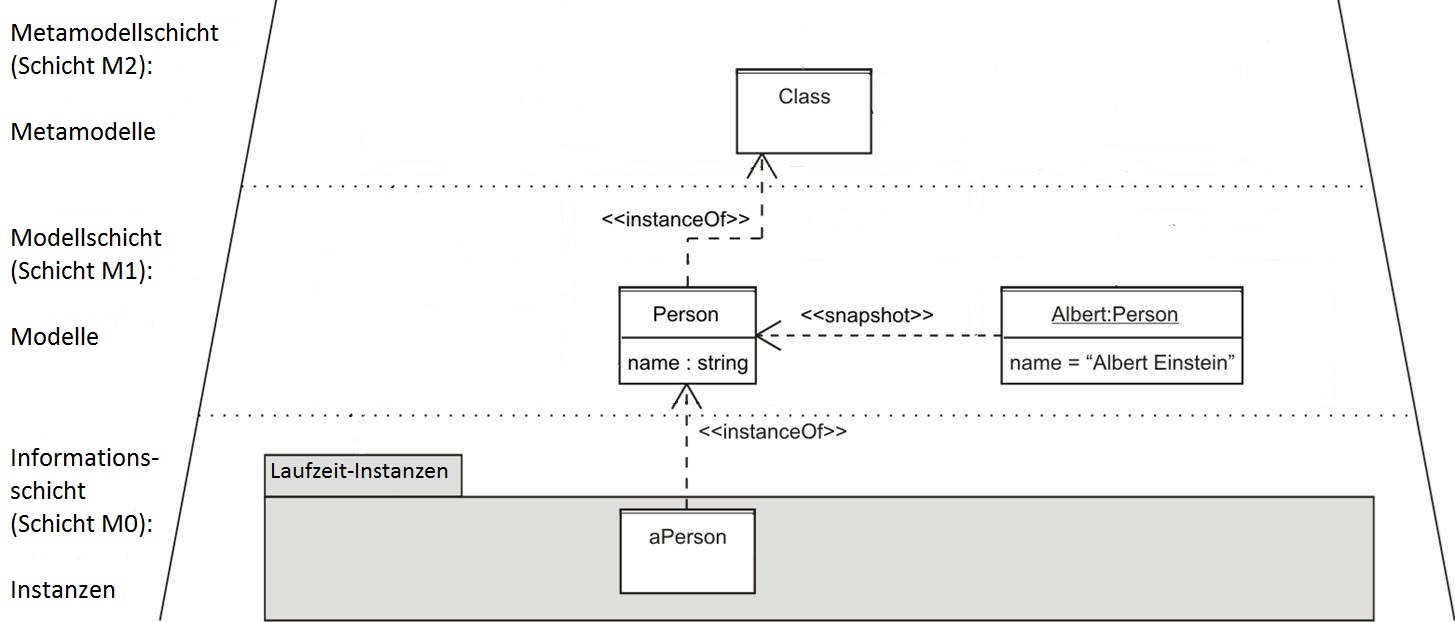 10
1.1 Modellbasierte Softwareentwicklung
Beispiel
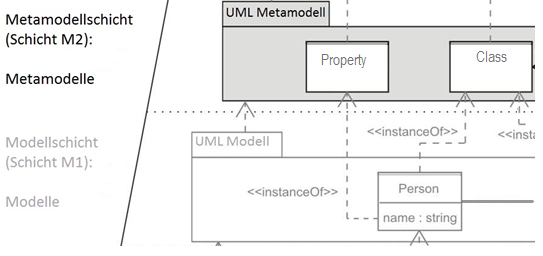 Klassendiagramm-Metamodell(vereinfacht)
*
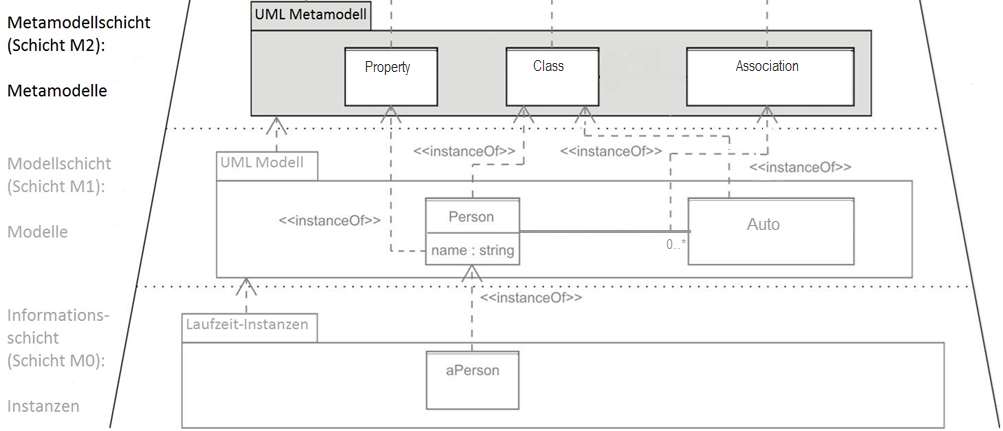 0..1
2..*
0..1
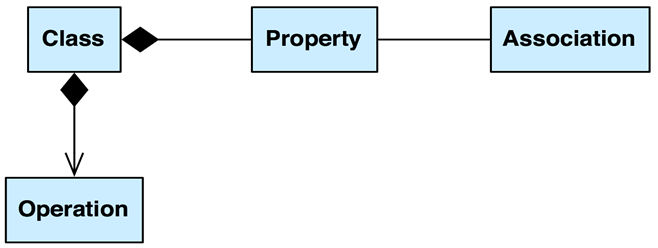 *
0..1
<<instanceOf>>
*
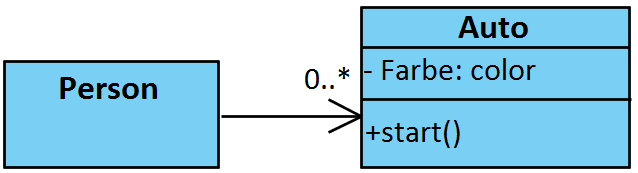 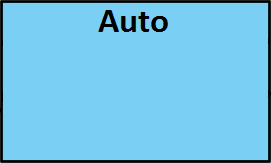 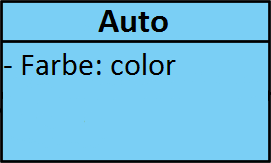 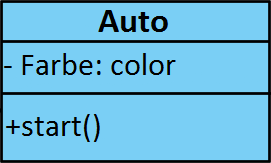 <<instanceOf>>
<<instanceOf>>
<<instanceOf>>
11
1.1 Modellbasierte Softwareentwicklung
Sind wir jetzt fertig ?
OK, Metamodelle sind cool – sind wir jetzt fertig ?
Könnten hier aufhören:
Klassendiagramme grundlegendes Konzept,
Übrige UML-Syntax damit definieren:
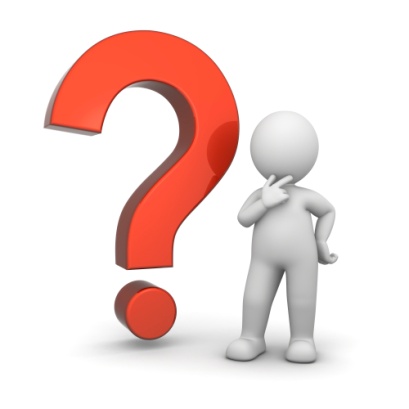 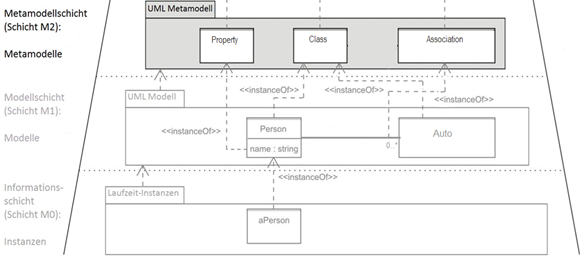 12
1.1 Modellbasierte Softwareentwicklung
Metamodelle definieren ?
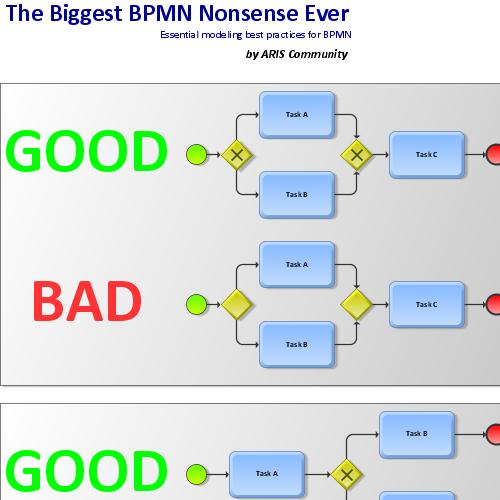 Aber: UML ist nicht alles !
Weitere Notationen: eigene Metamodelle(BPMN; Domain-Specific Languages (DSLs), …).
Gewünscht:
Wiederverwendbarkeit der Werkzeuge
Austauschbarkeit von Modellen
 Allgemeiner Ansatz zum Metamodelle definieren.
Wie ?
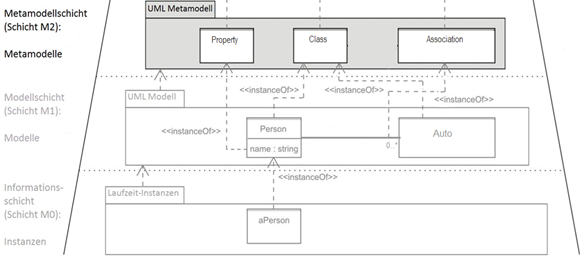 UML Metamodell
BPMN Metamodell
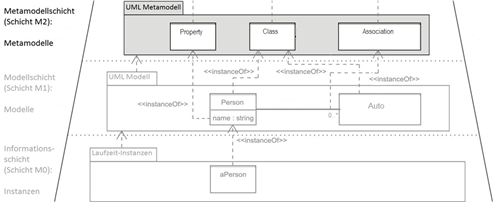 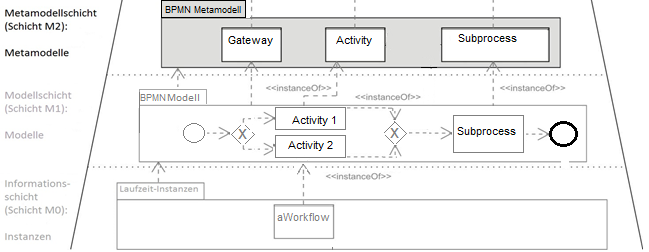 13
1.1 Modellbasierte Softwareentwicklung
Metamodellierungs-Hierarchie:Schicht M3
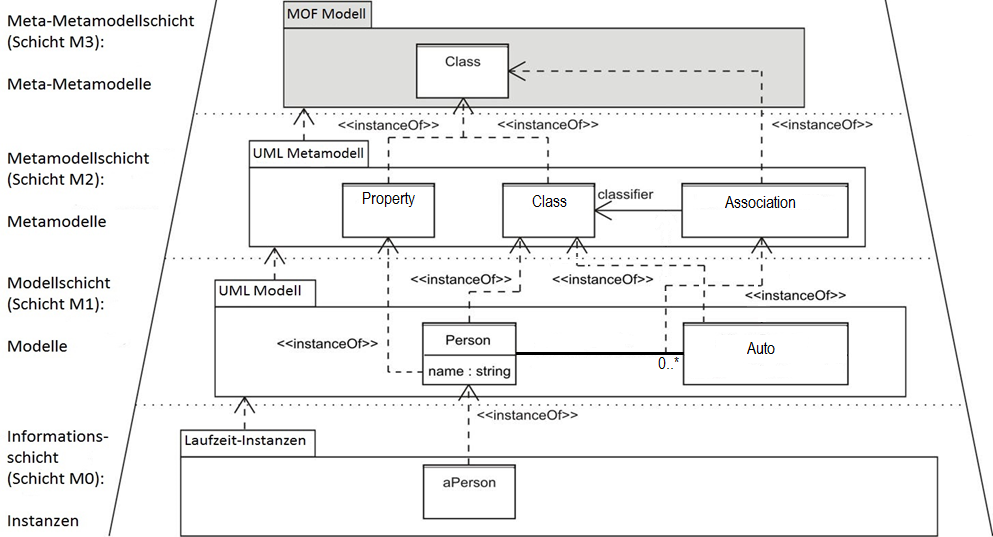 Schicht M3: Meta-Metamodelle
Definiert Menge valider Metamodelle.
Konkreter Ansatz der OMG: Meta Object Facility (MOF).
 Mit MOF definierte Modelle:
 Austauschbar mit XML Metadata Interchange (XMI)
14
1.1 Modellbasierte Softwareentwicklung
Metamodellierungs-Hierarchie vs. UML
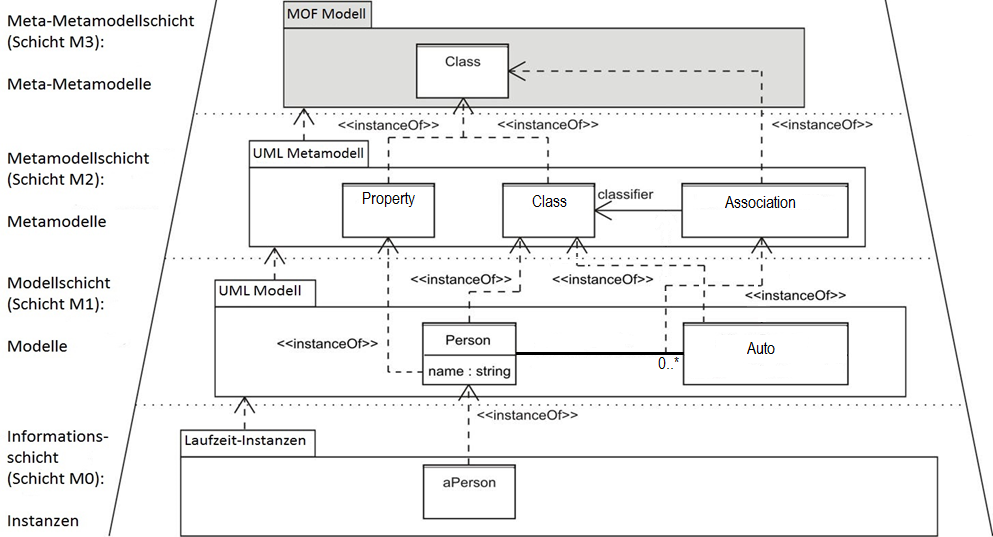 Endlich fertig: Metamodelle von UML, BPMN, DSLs, …
 mit MOF definierbar.
Hier: UML-spezifische Hierarchie
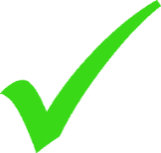 15
1.1 Modellbasierte Softwareentwicklung
Diskussionsfrage:
MDA Standards
Welche Aussagen passen zu den Kernelementen der UML ?

M3-Ebene („MOF“) 		Definiert bekannte Diagrammarten 				(wie Klassen- / Aktivitätsdiagramm).		


				Definiert UML-Metamodell.		

XMI				Format für Austausch der Modelle. 				

			 M2-Ebene
16
1.1 Modellbasierte Softwareentwicklung
Diskussionsfrage:
MDA Standards
Welche Aussagen passen zu den Kernelementen der UML ?

M3-Ebene („MOF“) 		Definiert bekannte Diagrammarten 				(wie Klassen- / Aktivitätsdiagramm).		


				Definiert UML-Metamodell.		

XMI				Format für Austausch der Modelle. 				

			 M2-Ebene
17
1.1 Modellbasierte Softwareentwicklung
Beispiel MOF-Implementierung:Eclipse Modeling Framework (EMF)
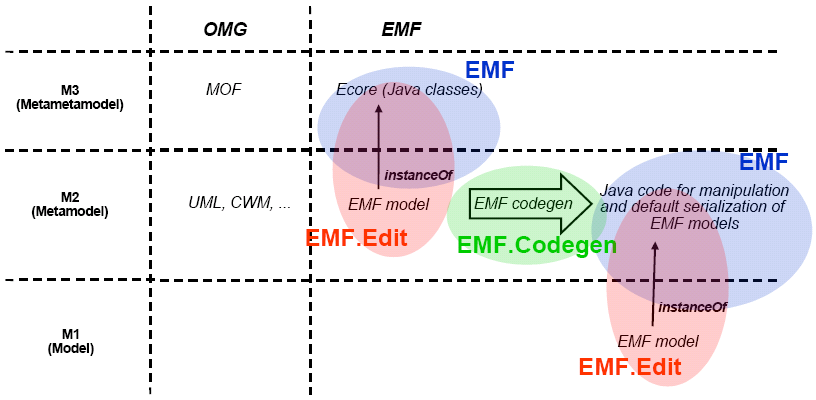 EMF: Framework für Modellierung & Code-Generierung (inkl. Editor-Generierung) mit „Essential MOF“.
18
1.1 Modellbasierte Softwareentwicklung
UML Metamodell Beispiel
Core::Basic:ClassDiagram
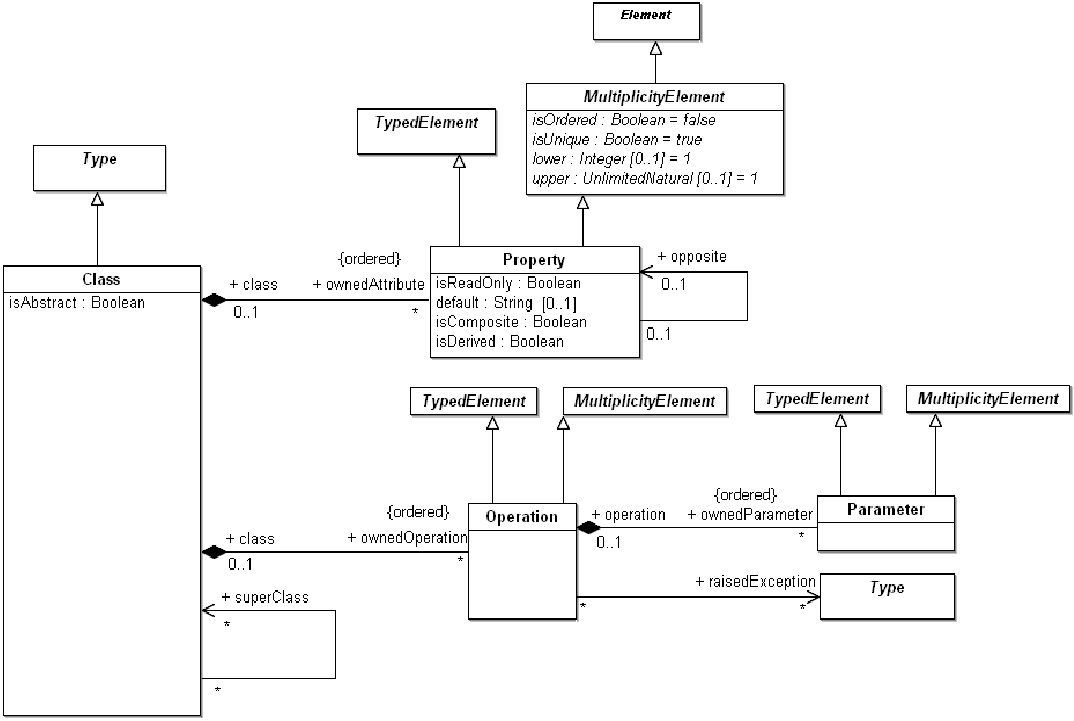 19
1.1 Modellbasierte Softwareentwicklung
Diskussionsfrage: 
Klassendiagramm vs. Metamodell
Wo finden sich die rot markierten Elemente aus dem Klassendiagramm im Metamodell wieder ?
(Zur Erinnerung: Attribut in UML-Metamodell als „Property“ definiert.)
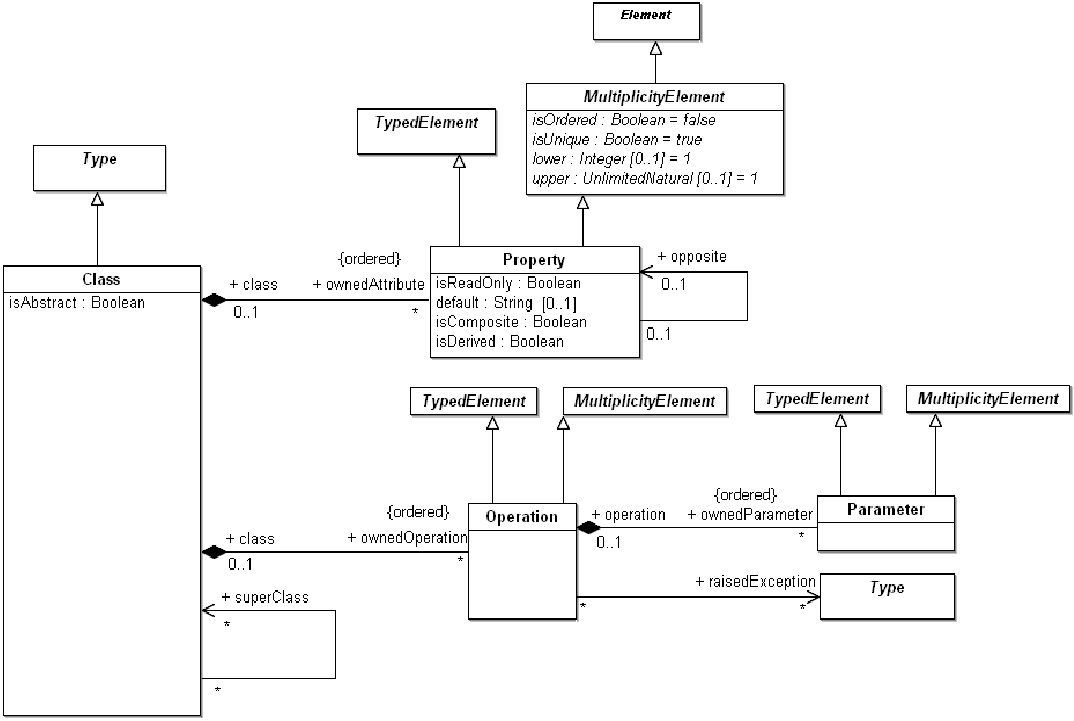 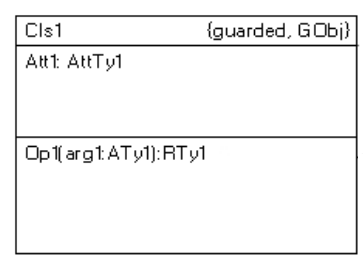 20
1.1 Modellbasierte Softwareentwicklung
Diskussionsfrage: 
Klassendiagramm vs. Metamodell
Wo finden sich die rot markierten Elemente aus dem Klassendiagramm im Metamodell wieder ?
(Zur Erinnerung: Attribut in UML-Metamodell als „Property“ definiert.)
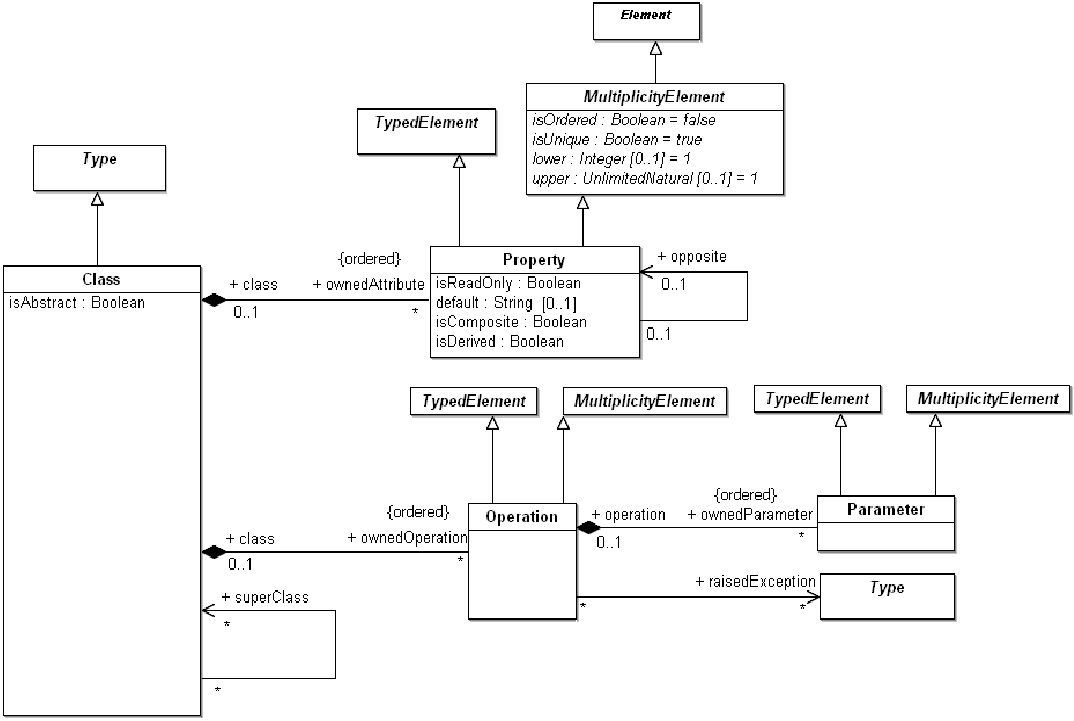 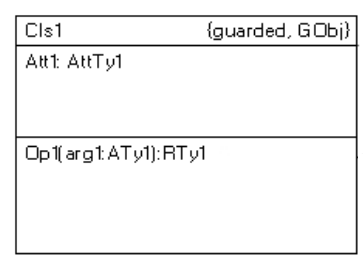 21
1.1 Modellbasierte Softwareentwicklung
Metamodell der UML
Beispiel: Generalisierung
Allgemeine Definition der Generalisierungim UML-Metamodell:
Beispiel einerGeneralisierung:
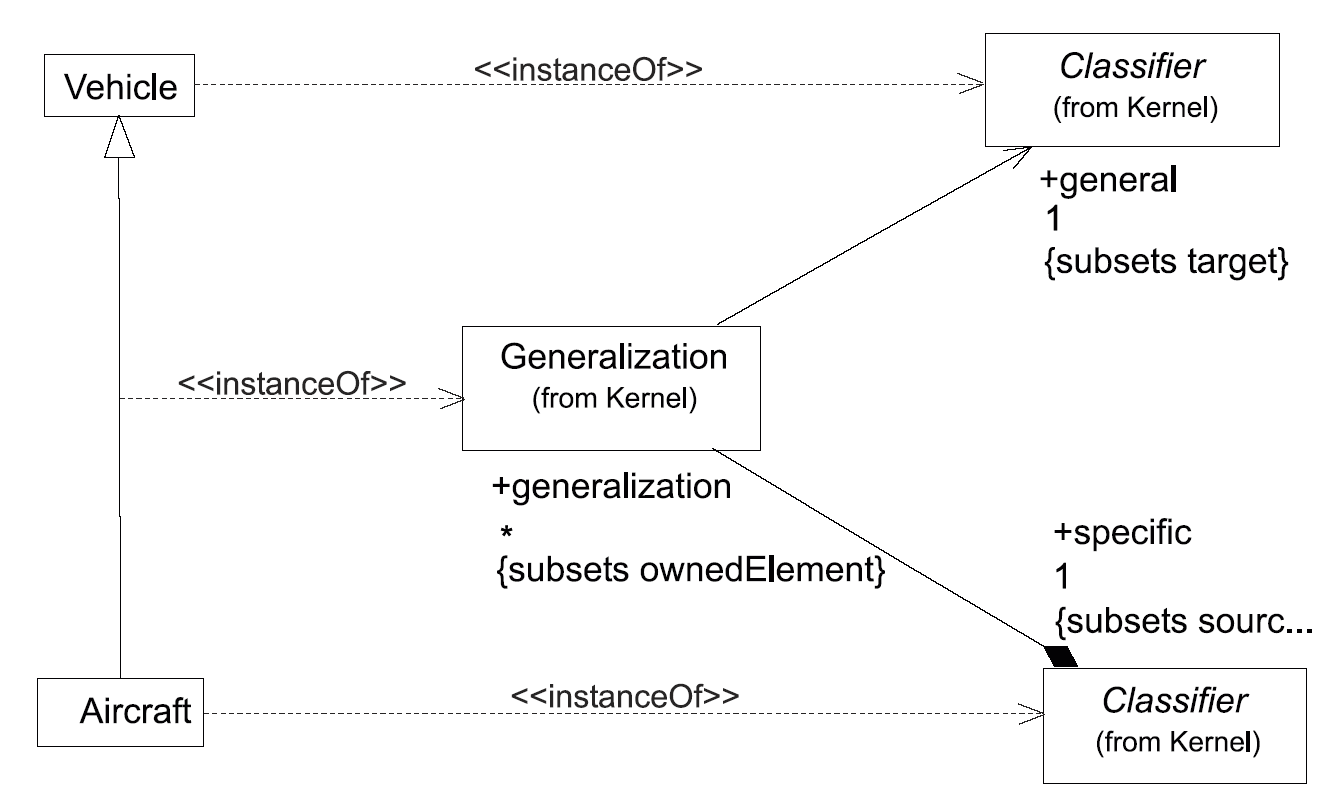 Telefon
Mobil-
telefon
Metamodell
Modellinstanz
22
1.1 Modellbasierte Softwareentwicklung
[Speaker Notes: Quelle: Softwareentwicklung mit UML 2, M.Born, E.Holz, O.Kath
Literatur: 
V. Gruhn: MDA - Effektives Software-Engineering 
http://www.ub.tu-dortmund.de/katalog/titel/1223129 
Abschnitt 3.4 (S.98-101) 
Abbildung 3.20 (S.99)]
Diskussionsfrage:
Aktivitätsdiagramm vs. Metamodell
Wo finden sich die rot markierten Elemente aus dem Aktivitätsdiagramm im Metamodell wieder ?
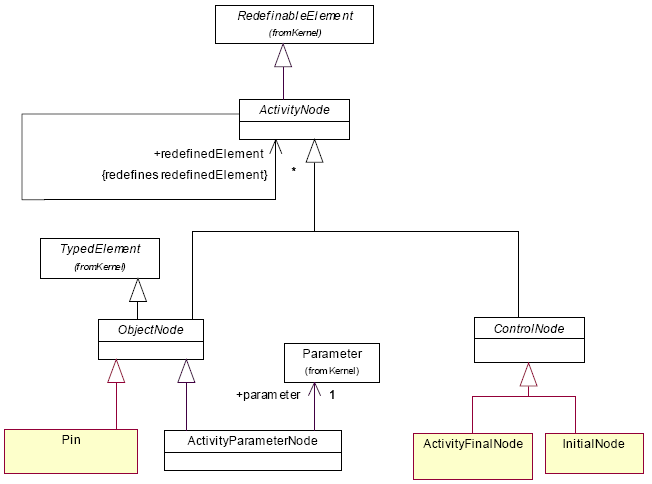 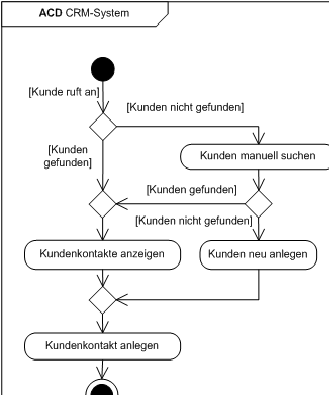 Quelle: UML 2.0 Superstructure
23
1.1 Modellbasierte Softwareentwicklung
Diskussionsfrage:
Aktivitätsdiagramm vs. Metamodell
Wo finden sich die rot markierten Elemente aus dem Aktivitätsdiagramm im Metamodell wieder ?
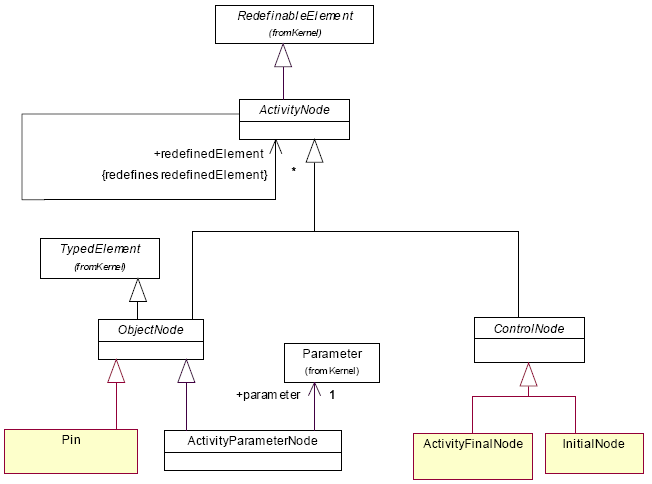 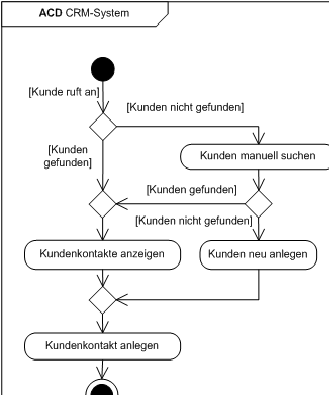 <<instanceOf>>
<<instanceOf>>
<<instanceOf>>
Quelle: UML 2.0 Superstructure
24
1.1 Modellbasierte Softwareentwicklung
Vorteile von Metamodellierung
Vorteile im Allgemeinen:
Präzise Definition von Modellierungsnotation
Mehrere Notationen, einheitlicher Ansatz(UML, BPMN, DSLs, …)
Vorteile von MOF:
Wohlverstandene Notation für Metamodelle(UML-Klassendiagramme)
Weitgehende Werkzeugunterstützung (Modelltransformation, Codegenerierung etc)
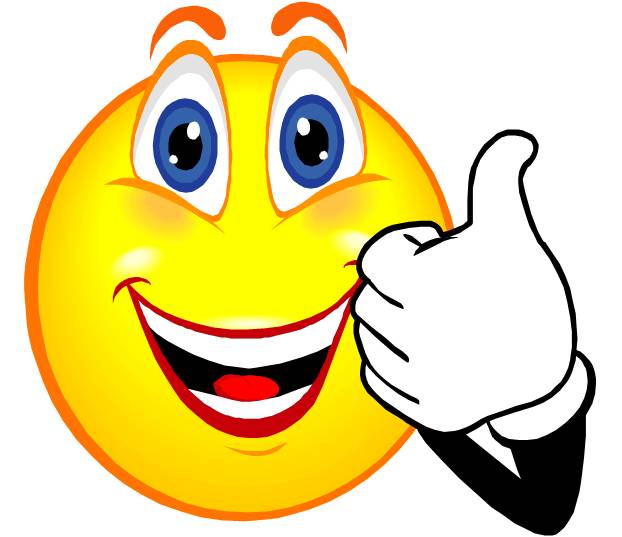 25
1.1 Modellbasierte Softwareentwicklung
Nachteile von Metamodellierung
Nachteile im Allgemeinen:
Erstellung Metamodell:Benötigt Aufwand und Expertise.
Nachteile von MOF:
Dieselbe Notation (Klassendiagramme) auf verschiedenen Ebenen (inkl. M2, M3) evt. verwirrend.
Logisch zirkulär (definiere Klassendiagramme mit Klassendiagrammen).
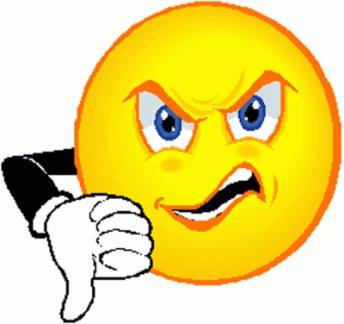 26
1.1 Modellbasierte Softwareentwicklung
Zusammenfassung:Metamodellierung
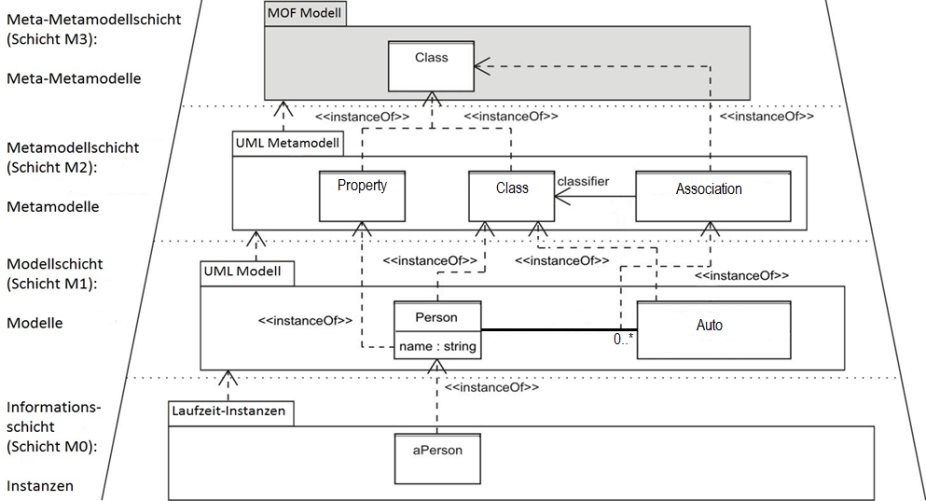 Einführung Metamodellierung:
Metamodellierungshierarchie
Ausschnitt: Metamodell für Klassendiagramm
Werkzeugunterstützung (EMF)
Vorteile / Nachteile
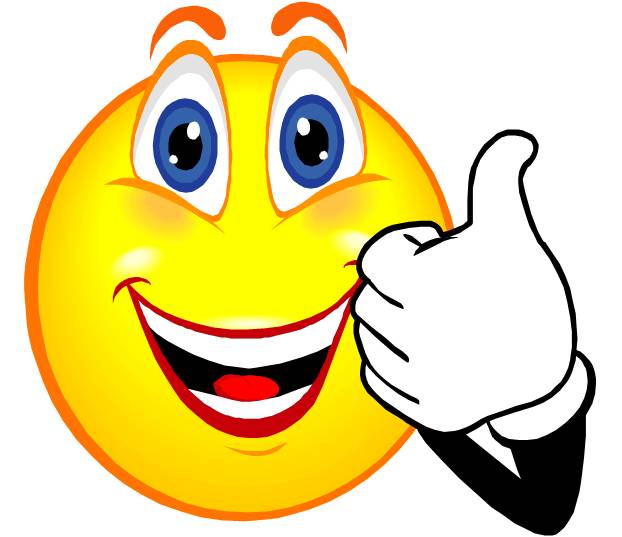 27
1.1 Modellbasierte Softwareentwicklung
1.1 Modellbasierte 
Softwareentwicklung
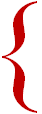 Metamodellierung
UML-Erweiterungen
Modelltransformation
Design Pattern
1.1
Modellbasierte
Software-entwicklung
28
1.1 Modellbasierte Softwareentwicklung
[Speaker Notes: Literatur: 
V. Gruhn: MDA - Effektives Software-Engineering 
http://www.ub.tu-dortmund.de/katalog/titel/1223129 
Kapitel 2]
Erweiterung der UML
Motivation
Fehlendes Fachwissen: Großes und teures Problem bei Entwicklung und Wartung von IT-Systemen.
Lösungsansatz: Aufnahme von fachlichen Konzepten inSW-Modell.
Dokumentiert fachliche Zusammenhänge. 
     Ermöglicht Codegenerierung bestimmter fachlicher   	 	 Aspekte im Rahmen modellgetriebener SW-Entwicklung.
29
1.1 Modellbasierte Softwareentwicklung
[Speaker Notes: Literatur: 
V. Gruhn: MDA - Effektives Software-Engineering 
http://www.ub.tu-dortmund.de/katalog/titel/1223129  
Abschnitt 3.3.4 – UML-Profile (S.94-98)]
Erweiterung der UML
Problem
UML abstrahiert von jeder fachlichen Domäne.
Fachliche (oder spezielle technische) Konzepte in UML beschreiben. 
Definition der (Domänen-) Konzepte benötigt.
Erklärender Text zu einem Diagramm.  Ungeeignet.
Erweiterungen der UML-Notationselemente um fachliche Konzepte.
 UML-Erweiterung !
30
1.1 Modellbasierte Softwareentwicklung
[Speaker Notes: Literatur: 
V. Gruhn: MDA - Effektives Software-Engineering 
http://www.ub.tu-dortmund.de/katalog/titel/1223129  
Abschnitt 3.3.4 – UML-Profile (S.94-98)]
Erweiterung der UML
Lösungsmöglichkeiten
Möglichkeiten der Erweiterung / Neudefinition einerModellierungsnotation mittels Metamodellen:
A) Eigenes Metamodell „from scratch“:
Aufwändig.
B) Direkte, beliebige Erweiterung eines Metamodells:
Voraussetzung: Uneingeschränkter Zugriff auf Metamodell.
Verletzt evt. existierende Semantik.
C) Erweiterung des UML-Metamodells durch UML Profile:
Vorgesehene Schnittstelle zum UML-Metamodell.
Lediglich Verfeinerung des UML-Metamodells.
 C) einfachste und daher meist beste Lösung; vgl. im Folgenden.
31
1.1 Modellbasierte Softwareentwicklung
[Speaker Notes: Literatur: 
V. Gruhn: MDA - Effektives Software-Engineering 
http://www.ub.tu-dortmund.de/katalog/titel/1223129 
Abschnitt 3.3.4 – UML-Profile (S.94-98)]
UML Profile 
Definition
UML-Profil:
Spezialisierung von Standard UML-Elementen zu konkreten Metatypen.
Profil zu Modell hinzufügbar und im gesamten Modell verfügbar.
Verschiedene Profile für verschiedene Anwendungsdomänen.
Einige Profile vordefiniert und bei OMG verfügbar. 
Definition eines Profils:
Paket von Stereotypen und Tagged Values.
Klassendiagramm definiert Beziehungen zwischen neuem Stereotyp und dem zu beschreibenden Element.
32
1.1 Modellbasierte Softwareentwicklung
[Speaker Notes: Literatur: 
V. Gruhn: MDA - Effektives Software-Engineering http://www.ub.tu-dortmund.de/katalog/titel/1223129  
Abschnitt 3.3.4 – UML-Profile (S.94-98)]
UML Profile 
Erweiterungsmöglichkeiten
Stereotyp:
spezialisiert Benutzung von Modellelementen <<label>>.         (kann auch durch Symbol visualisiert werden, z.B. für <<subsystem>>).
Tagged value:
fügt {tag=value} Paare zu stereotypisierten Elementen hinzu.
Constraint:
verfeinert Semantik eines stereotypisierten Elements.
z.B. mittels Object Constraint Language (OCL), s. Abschn. 1.2
Profil:
sammelt obige Informationen.
33
1.1 Modellbasierte Softwareentwicklung
[Speaker Notes: Literatur: 
V. Gruhn: MDA - Effektives Software-Engineering 
http://www.ub.tu-dortmund.de/katalog/titel/1223129 
Abschnitt 3.3.4 (S.94-98)]
UML Profile 
Stereotypen
Definition von Stereotypen:
Definition neuer Stereotypen gemäß Metamodell:
(NB: Der Pfeil ist eine Spezialisierung.)


Definition des Stereotyp-Begriffs (M3-Ebene)

Definition eines konkreten    Stereotypen    (M2-Ebene):

Spätere Verwendung im
    Komponentendiagramm (M1-Ebene):
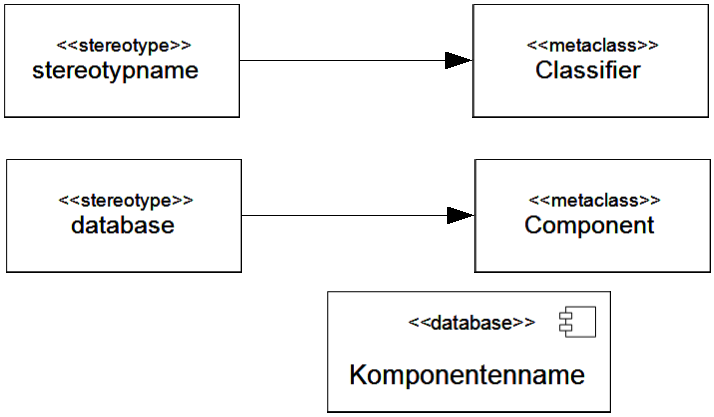 34
1.1 Modellbasierte Softwareentwicklung
[Speaker Notes: Literatur: 
V. Gruhn: MDA - Effektives Software-Engineering 
http://www.ub.tu-dortmund.de/katalog/titel/1223129 
Abschnitt 3.3.4 (S.94-98)]
UML Profile 
Tagged Values
Tagged Values:
Werte beschreiben Eigenschaften eines Stereotypen (fachliches Konzept).
Tagged Values: Name-Wert Paare.
Einsatz von Tagged Values im Modell:
Kommentarfeld, das mit Element verbunden ist oder 
Geschweifte Klammern {Name = Wert} direkt in Element geschrieben.
35
1.1 Modellbasierte Softwareentwicklung
[Speaker Notes: Literatur: 
V. Gruhn: MDA - Effektives Software-Engineering 
http://www.ub.tu-dortmund.de/katalog/titel/1223129 
Abschnitt 3.3.4 (S.94-98)]
UML Profile 
Beispiele für Stereotypen
Vordefinierte Stereotypen im UML-Standard (Auszug):
36
1.1 Modellbasierte Softwareentwicklung
Beispiel-UML-Profil„Enterprise Java Beans“: Metamodell
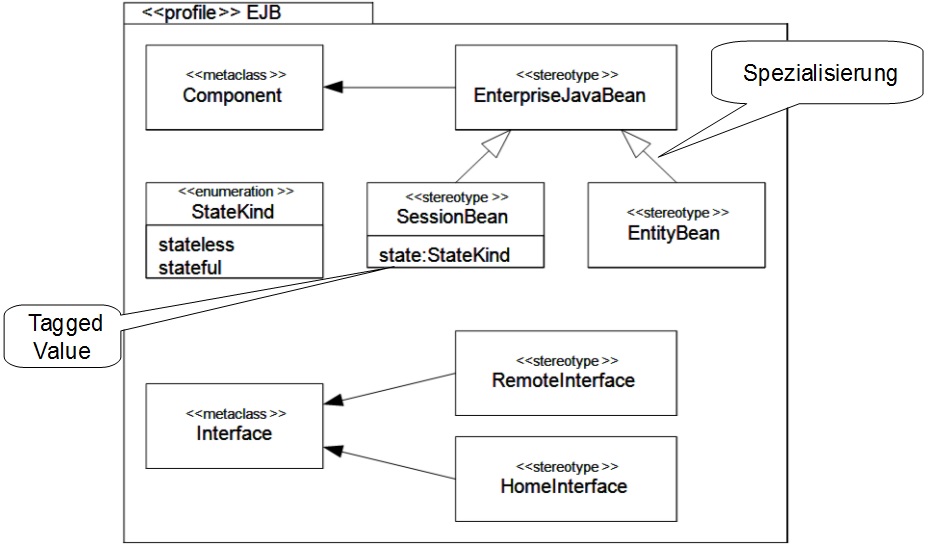 NB: EntityBeans sind überholt, hier nur zur Veranschau-lichung.
37
1.1 Modellbasierte Softwareentwicklung
[Speaker Notes: Literatur: 
V. Gruhn: MDA - Effektives Software-Engineering 
http://www.ub.tu-dortmund.de/katalog/titel/1223129 
Abschnitt 3.3.4 (S.94-98) 

http://en.wikipedia.org/wiki/Entity_Bean :

In EJB 3.0, entity beans were superseded by the Java Persistence API (which was subsequently completely separated to its own spec as of EJB 3.1). Entity Beans have been marked as a candidate for pruning as of Java EE 6[1][2] and are therefore considered a deprecated technology.]
UML Profile 
Beispiele
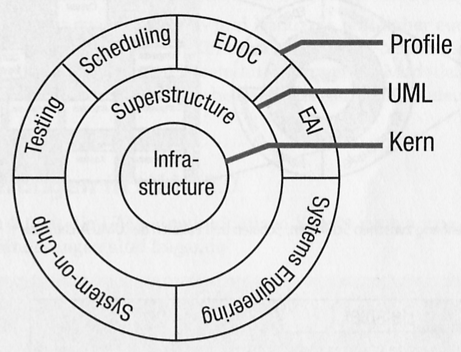 Standardisierte Profile der UML:
Allgemeine Profile für besondereEinsatzdomänen:
Real-time UML, UMLsec.
Enterprise Application Integration (EAI);Testing; Schedulability, Performance undTime Specification.
Profile für Implementierung in speziellen Programmiersprachen:
C++, C#, Java
Profile für die spezielle Komponentenmodelle:
JEE/EJB, COM, .NET, CCM (CORBA Component Model).
38
1.1 Modellbasierte Softwareentwicklung
[Speaker Notes: Literatur: 
V. Gruhn: MDA - Effektives Software-Engineering 
http://www.ub.tu-dortmund.de/katalog/titel/1223129 
Abschnitt 3.3.4 (S.94-98) 

Semantik:
Durch Text, OCL constraints o.a. „definiert“.
Wichtig für 
richtige Auswahl der Stereotypen 
Verständnis beim Lesen eines Diagramms.]
Beispiel: Profil für Datenbank
Grundlegende Konstrukte und ihre Darstellung:
Datenbank: UML-Komponente mit Stereotyp <<Database>>.
Schema: UML-Paket mit Stereotyp <<Schema>>.
Tabelle: UML-Klasse mit Stereotyp <<Table>>.
Spalten: Attribute der als <<Table>> markierten Klasse mit Stereotyp <<Column>> versehen.
Primärschlüssel: Attribut markiert mit Stereotyp <<PK>> für Primärschlüssel und <<PAR1>> für Sekundärschlüssel (beide abgeleitet von <<Key>>).
Fremdschlüssel: Attribut markiert mit Stereotyp <<FK>>.
39
1.1 Modellbasierte Softwareentwicklung
Diskussionsfrage: 
Metamodell für technisches Datenmodell
Zu welchen Metamodellelementen gehören die Stereotyp-Definitionen ?
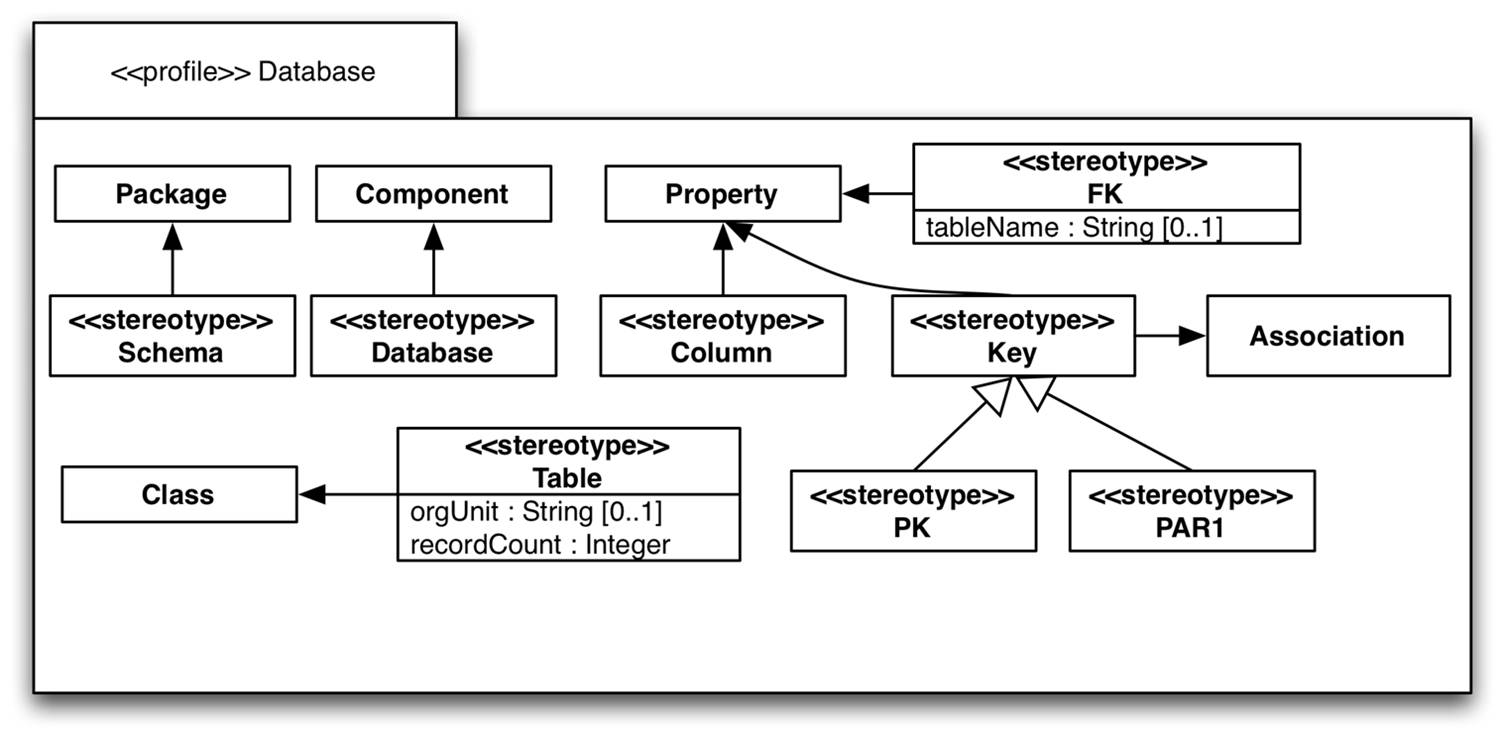 Datenbank: UML-Komponente mit Stereotyp <<Database>>.
Schema: UML-Paket mit Stereotyp <<Schema>>.
Tabelle: UML-Klasse mit Stereotyp <<Table>>.
Spalten: Attribute (Property) der als <<Table>> markierten Klasse; mit Stereotyp <<Column>> versehen.
Primärschlüssel: Attribut markiert mit Stereotyp <<PK>> für Primärschlüssel und <<PAR1>> für (zusammengesetzte)    	Sekundärschlüssel  (beide Stereotype abgeleitet von <<Key>>).
Fremdschlüssel: Attribut markiert mit Stereotyp <<FK>>.
40
1.1 Modellbasierte Softwareentwicklung
[Speaker Notes: Zusammenfassung:
Import der geerbten UML-Metamodellklassen „Package“, „Component“, „Class“, „Property“ und „Association“ aus deren Paketen „Classes“ und „Components“.
Beziehungen mit ausgefüllten Spitzen: „Extensions“.	      	Verlaufen von Stereotyp zur Metaklasse im ursprünglichen Metamodell.
Stereotype optional oder zwingend für Metaklasse.
Attribute des Stereotyps im Modell beim entsprechenden Modellelement belegen.(Bsp.: Stereotyp „FK“ Attribut „tableName“)]
Beispiel technisches Datenmodell
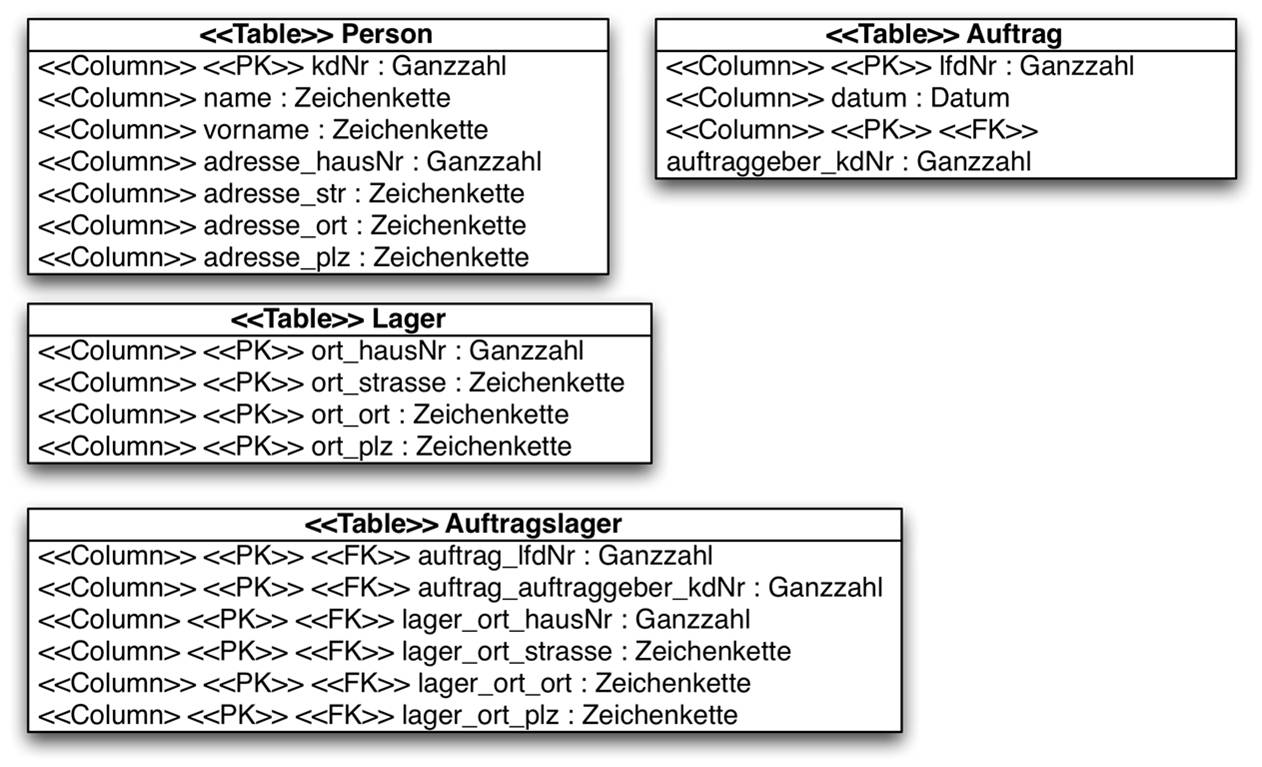 Beispiel für technisches Datenmodell mittels definiertem UML-Profil.
41
1.1 Modellbasierte Softwareentwicklung
Beispiel technisches Datenmodell
Modell vs. Metamodell
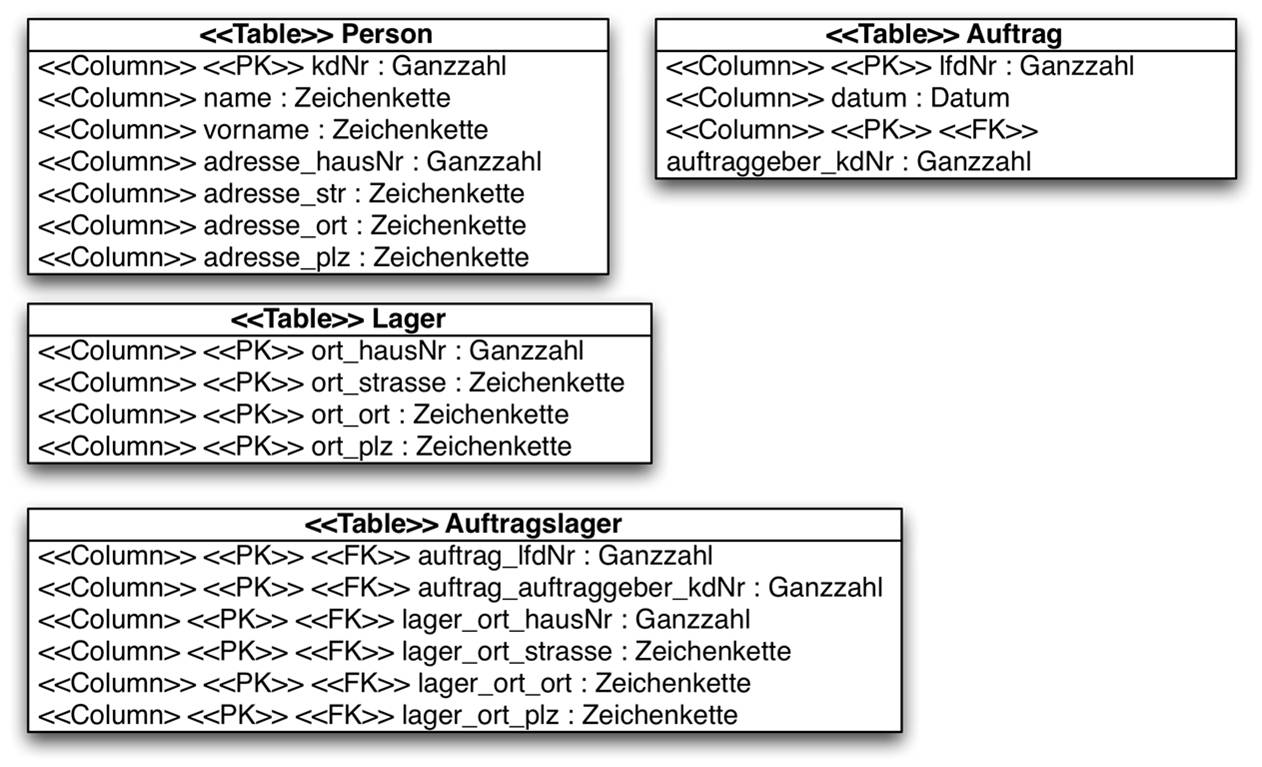 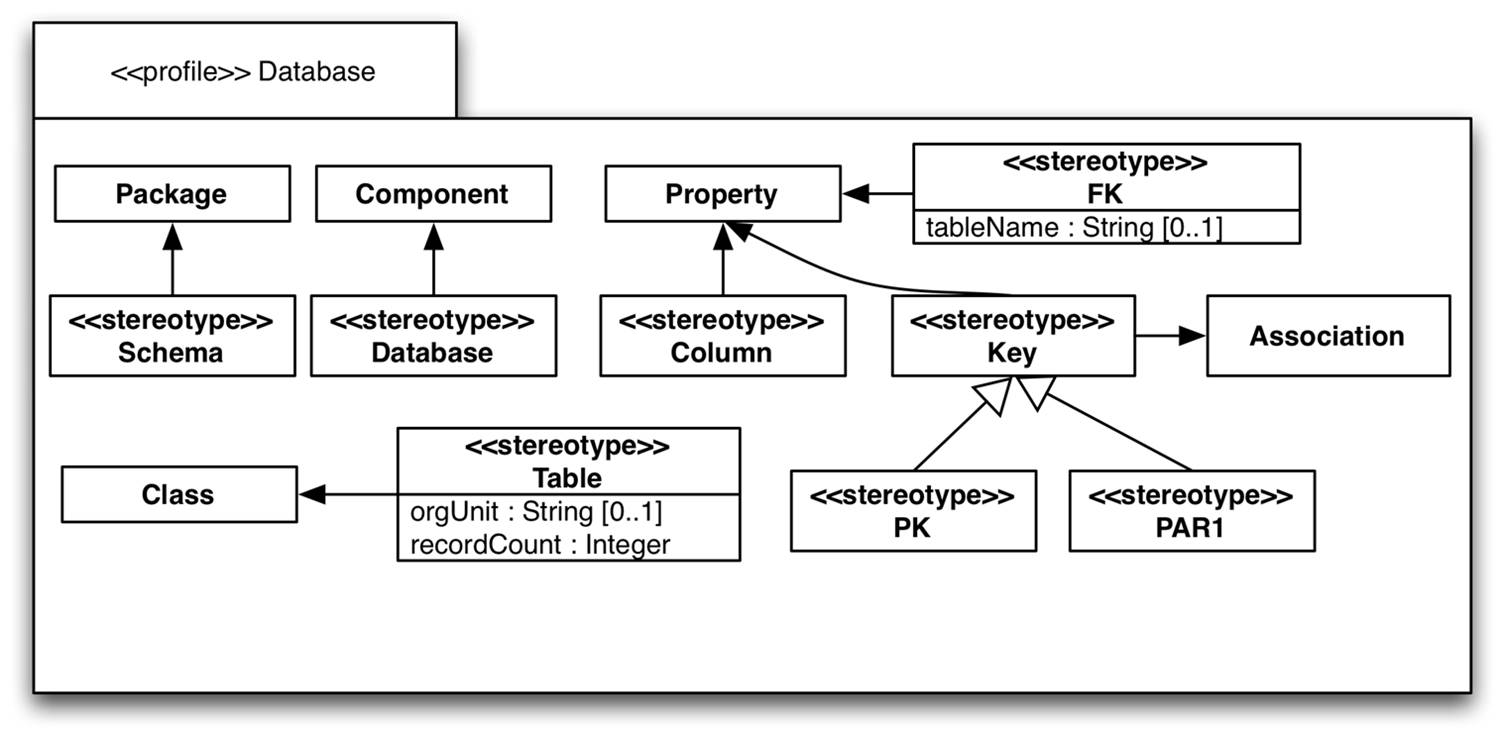 42
1.1 Modellbasierte Softwareentwicklung
Beispielprofil UMLsec
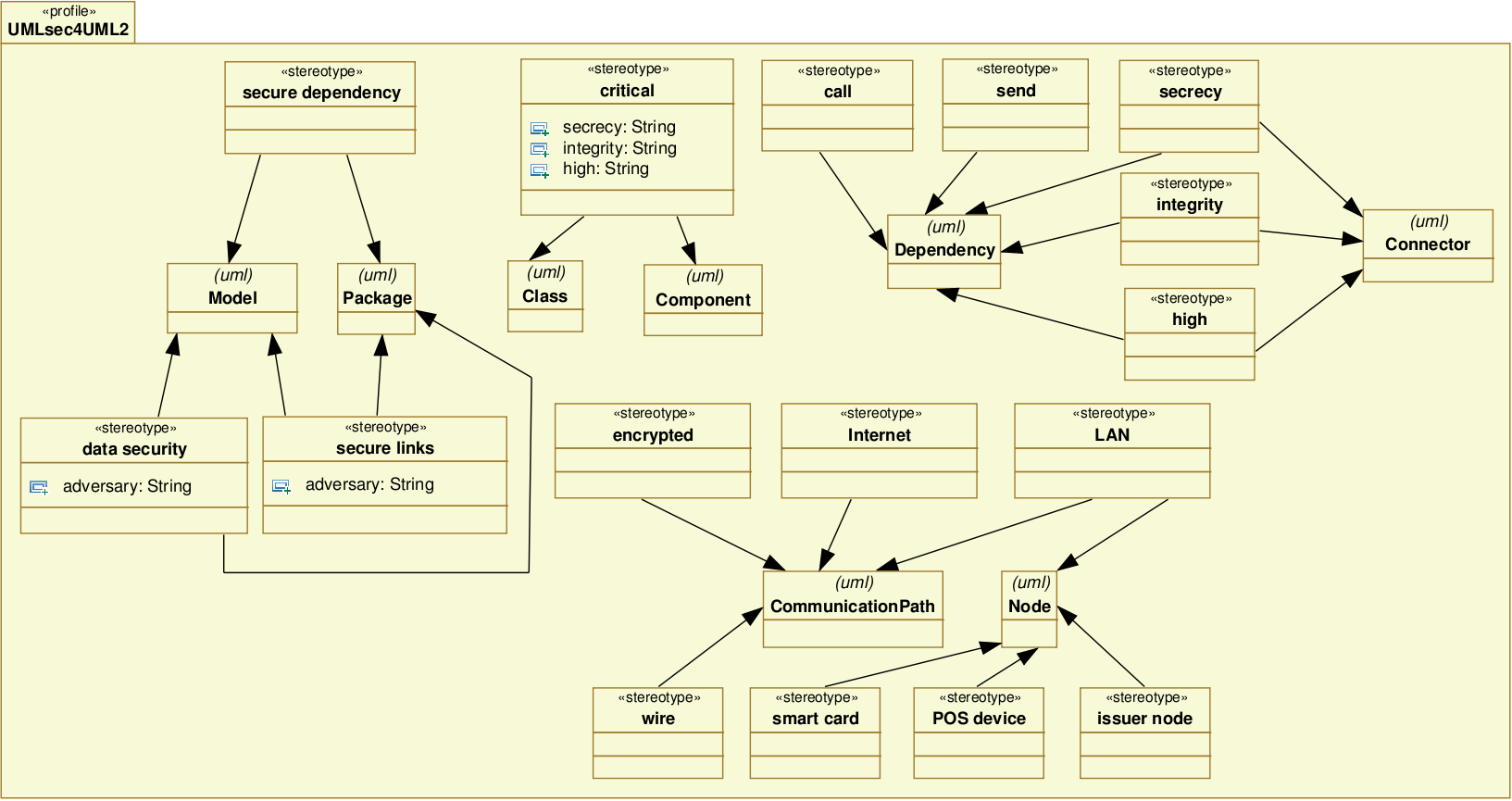 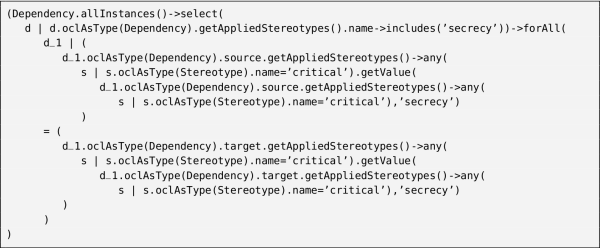 43
1.1 Modellbasierte Softwareentwicklung
Beispielprofil UMLsec:UML-Metamodell
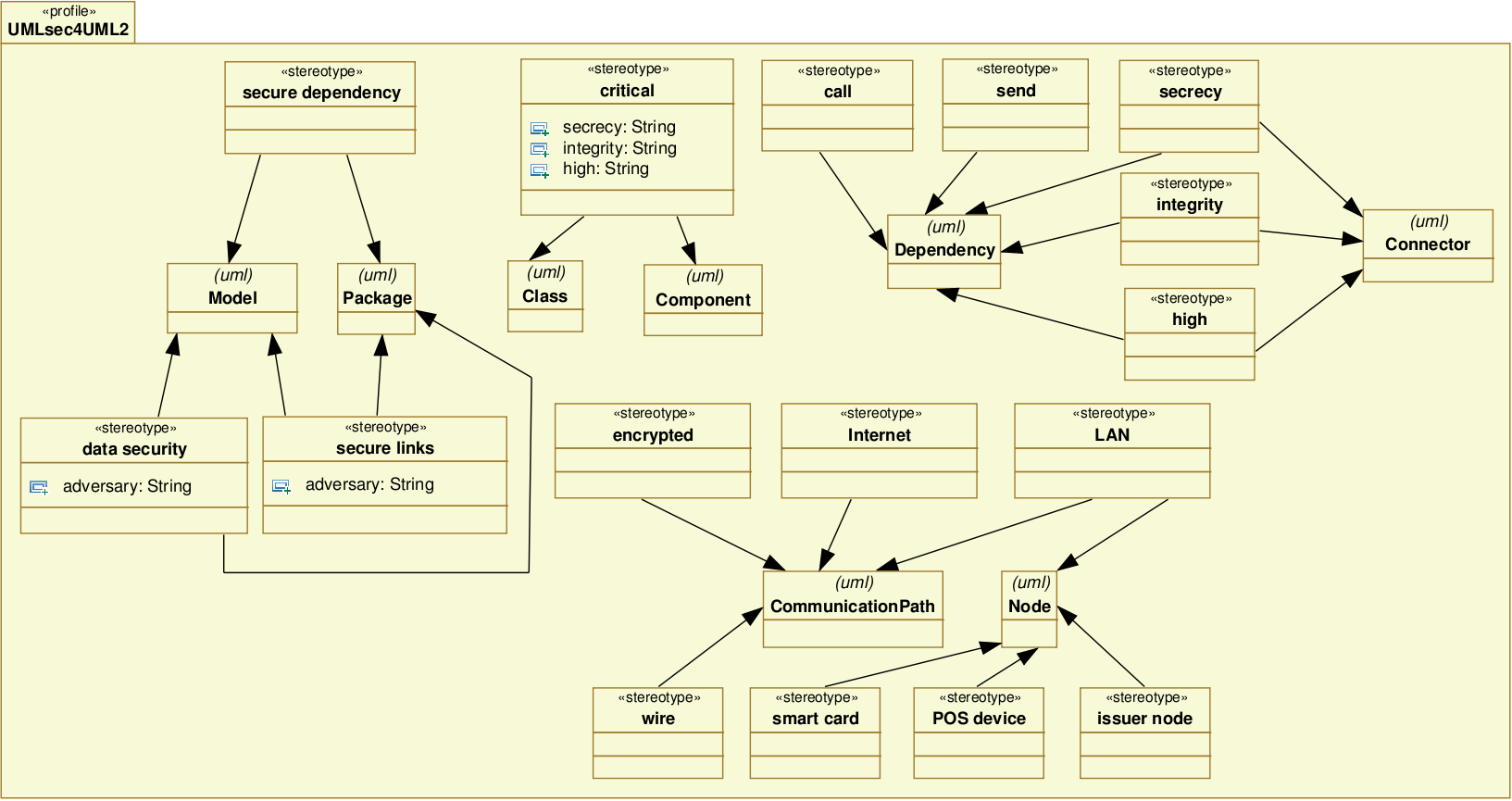 UML Metamodell
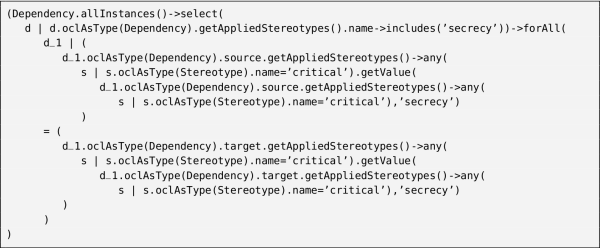 44
1.1 Modellbasierte Softwareentwicklung
Beispielprofil UMLsec:UMLsec-Erweiterung
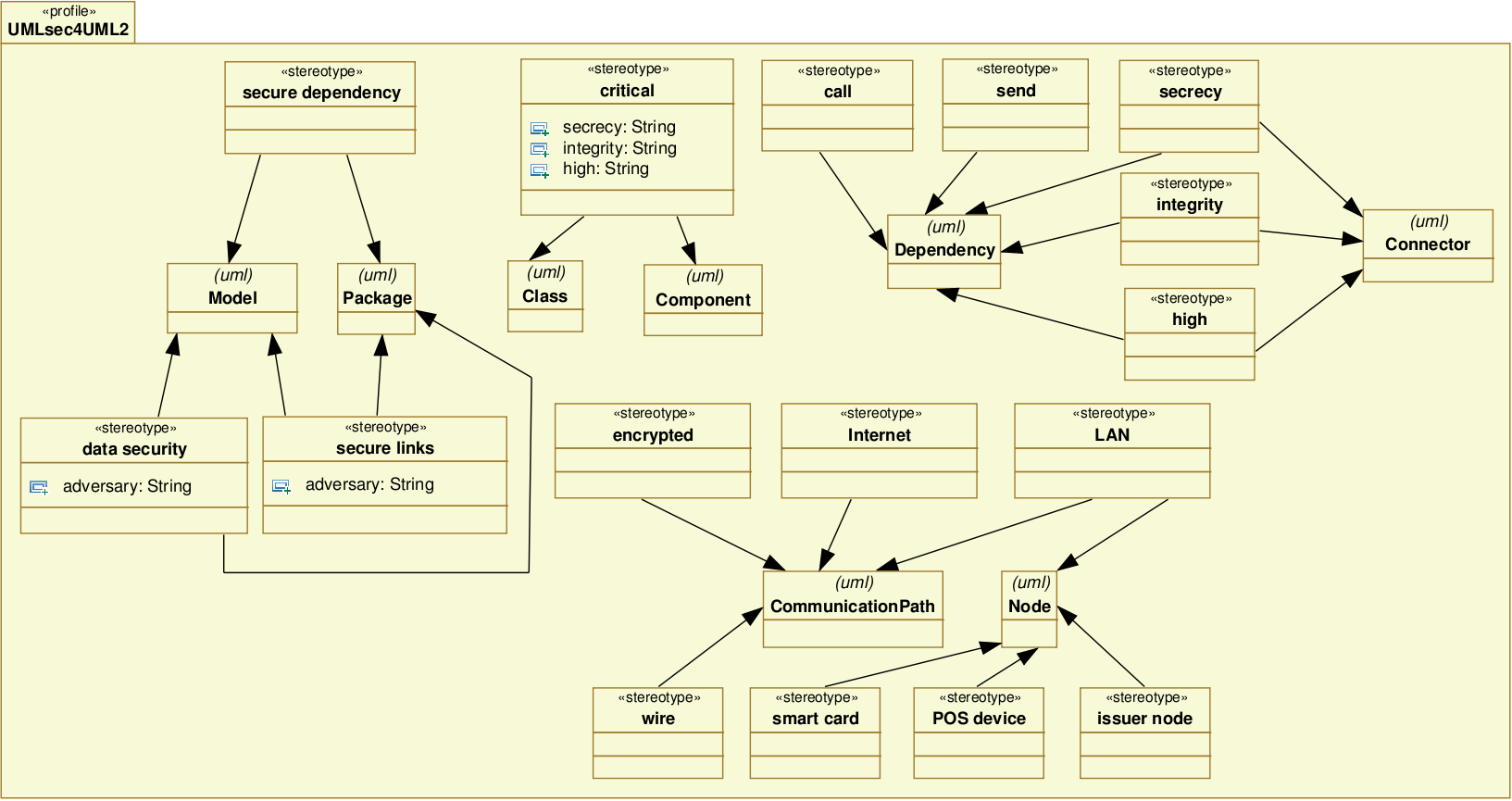 UMLsec Profil
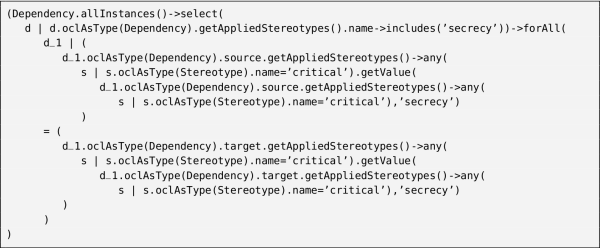 45
1.1 Modellbasierte Softwareentwicklung
Beispiel-Stereotype<<secure links>>: OCL constraint
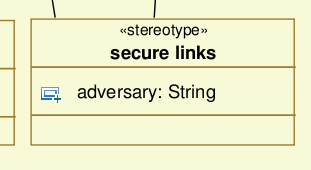 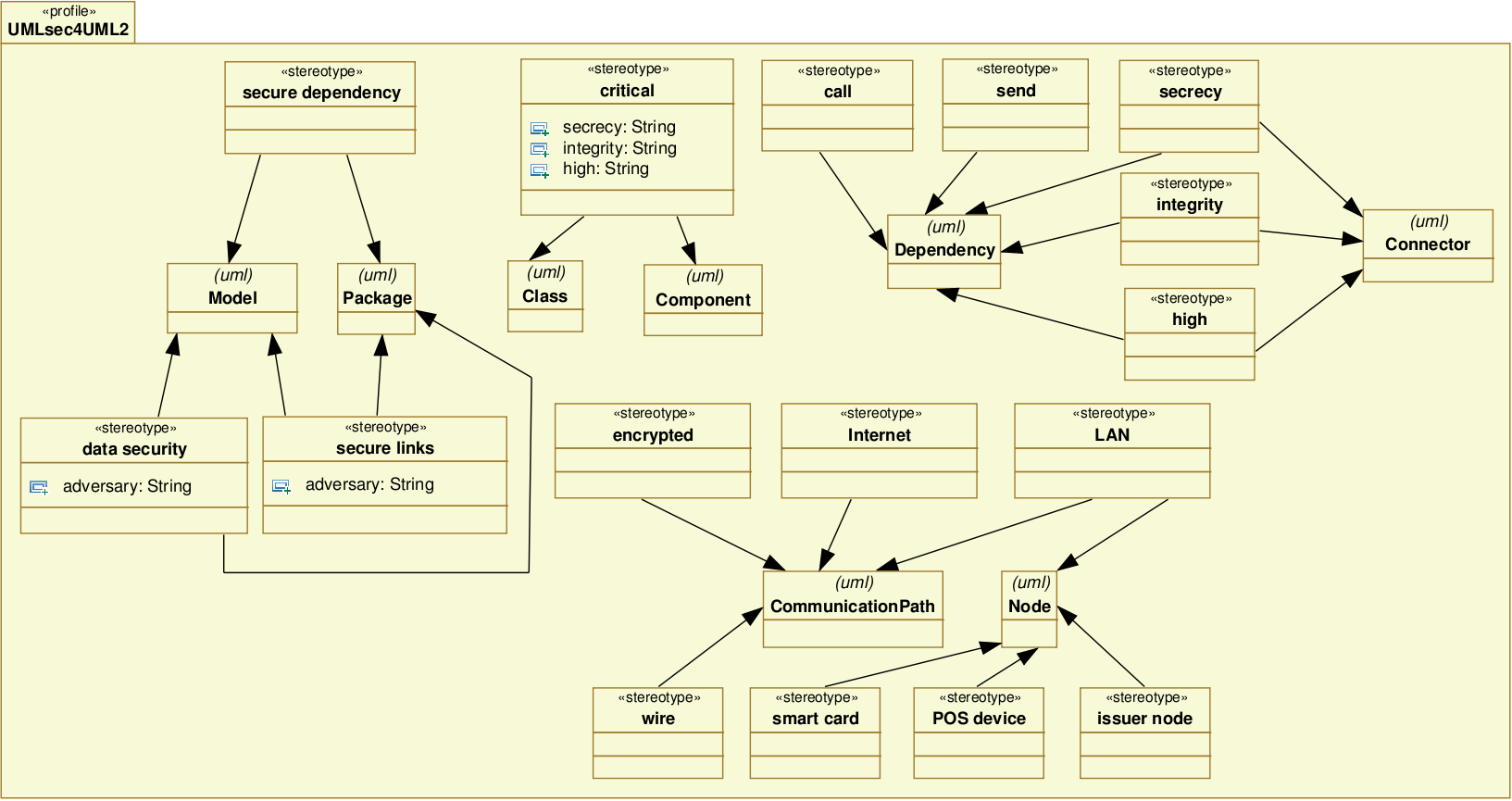 (Mehr Einzelheiten zu OCL in Abschnitt 1.2.)
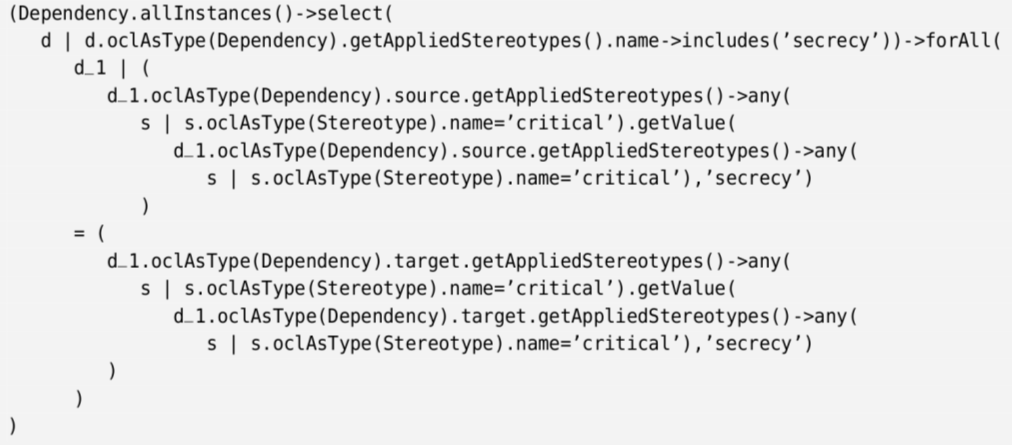 46
1.1 Modellbasierte Softwareentwicklung
UMLsec Beispielmodell: 
Stereotypen
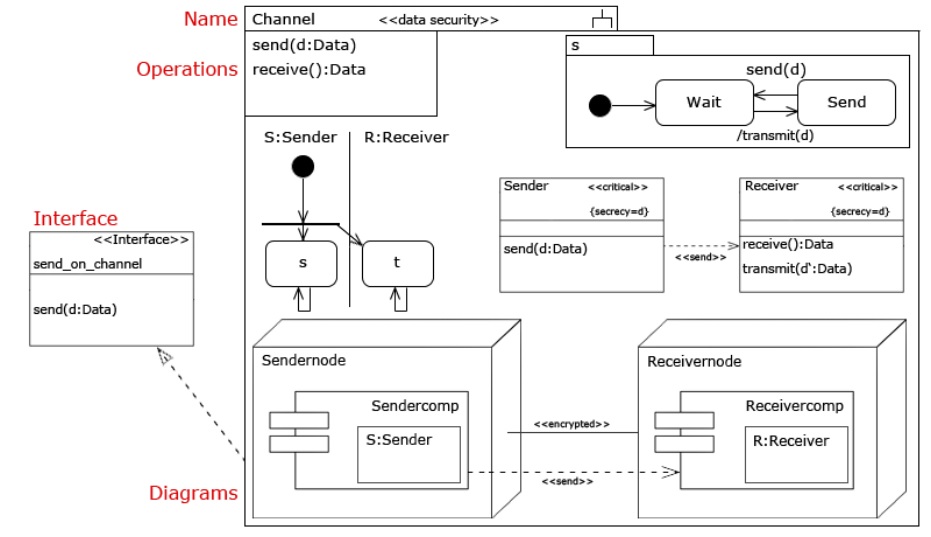 Stereotypen
47
1.1 Modellbasierte Softwareentwicklung
UMLsec Beispielmodell: 
Tagged Values
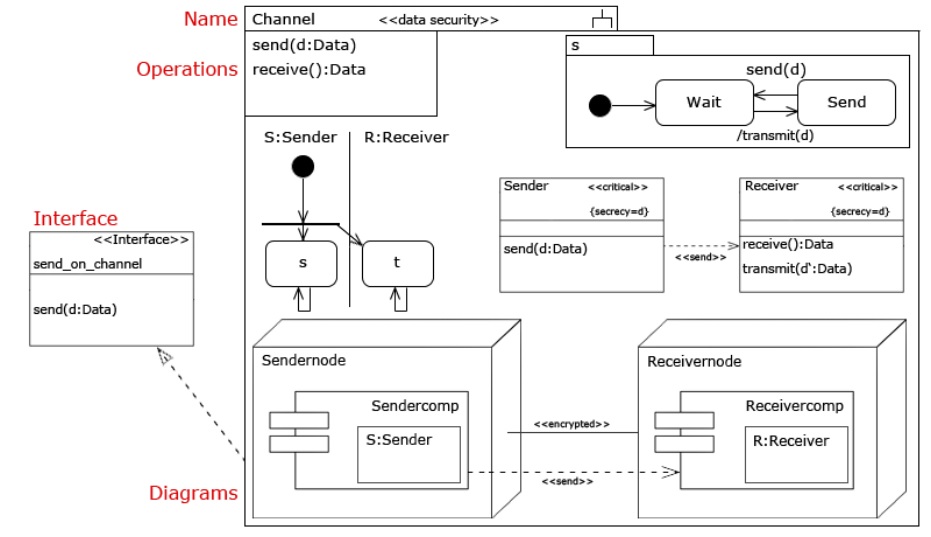 Mehr Einzelheiten dazu in Kap. 4 dieser
Vorlesung.
Tagged Values
48
1.1 Modellbasierte Softwareentwicklung
1.1 Modellbasierte 
Softwareentwicklung
Metamodellierung
Modelltransformation
Design Pattern
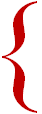 1.1
Modellbasierte
Software-entwicklung
49
1.1 Modellbasierte Softwareentwicklung
[Speaker Notes: Literatur: 
V. Gruhn: MDA - Effektives Software-Engineering 
http://www.ub.tu-dortmund.de/katalog/titel/1223129 
Kapitel 2]
Modelltransformation
Berechenbare Abbildung von Quellmodell in Zielmodell.
Ziel: Modell A durch Anwendung einer Transformation und mittels und zusätzlicher Information in Zielmodell B überführen.
Prinzipiell können alle definier-baren Modelle Quell- oder / und Zielmodell sein.
Viel Know-How im Generator.
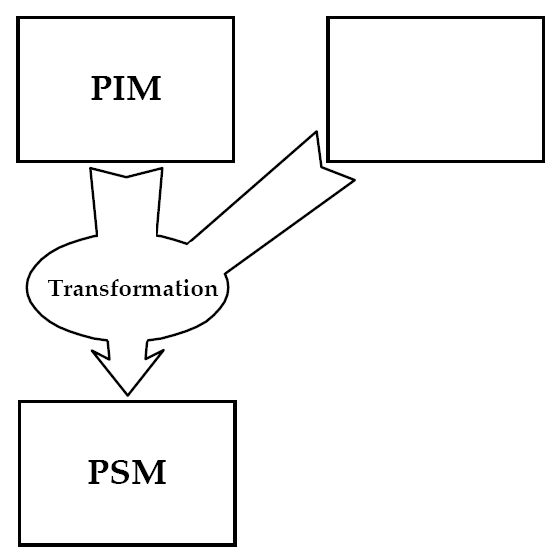 zusätzliche 
Infos
Modell A
Modell B
50
1.1 Modellbasierte Softwareentwicklung
[Speaker Notes: Hintereinanderausführungmehrerer Transformationen möglich.
Spezifikation für Transformation in Mapping Rules festhalten.
Mapping Rules in Mapping gebündelt.


Literatur: 
V. Gruhn: MDA - Effektives Software-Engineering 
http://www.ub.tu-dortmund.de/katalog/titel/1223129 
Abschnitt 5.1 (S.149-151) 

Quelle der Abbildung: MDA Guide Version 1.0.1]
Modelltransformation
Horizontale und Vertikale Transformation
Horizontale Transformation:
Inhaltliche Weiterentwicklung eines Modells durch Transformation.
Vertikale Transformation:
Umwandlung eines Modelles einer Abstraktionsebene in Modell anderer Abstraktionsebene.
z.B. Transformation eines Modells auftechnologiespezifischere Ebene.
z.B. Transformation in PSM: PIM undweitere Informationen notwendig.
Kernstück des MDA-Ansatzes.
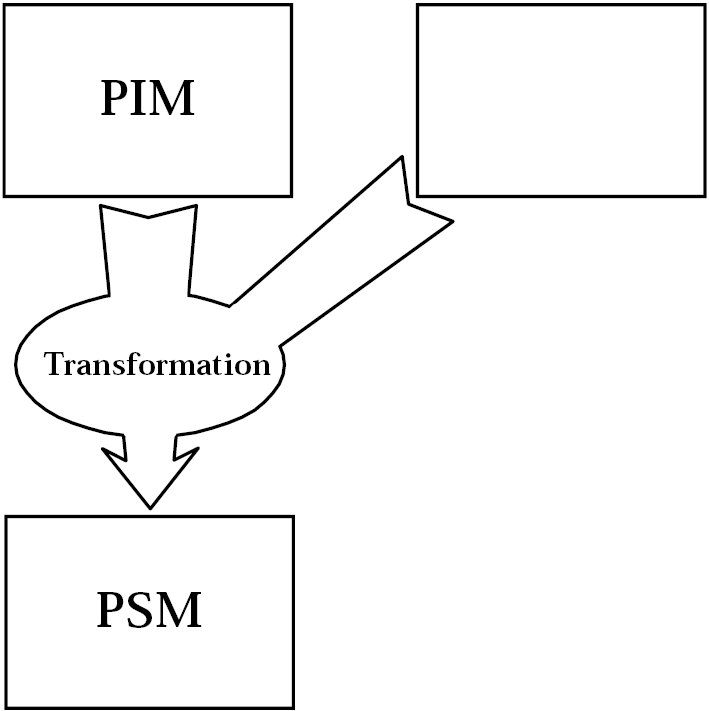 51
1.1 Modellbasierte Softwareentwicklung
[Speaker Notes: Literatur: 
V. Gruhn: MDA - Effektives Software-Engineering 
http://www.ub.tu-dortmund.de/katalog/titel/1223129 
Abschnitt 5.2 (S.151-153)]
Modelltransformation
Einsatz
Modell-Modell Transformation:
Überführung eines Modells in anderes Modell.
Können auf verschiedenen Metamodellen basieren.
Modell-Code Transformation:
Bezeichnet Überführung eines Modells 			               in Quellcode.
Unterscheidung von Modell-Code nicht 		                                                                                              trennscharf: Code kann als Art Modell 			 aufgefasst werden.
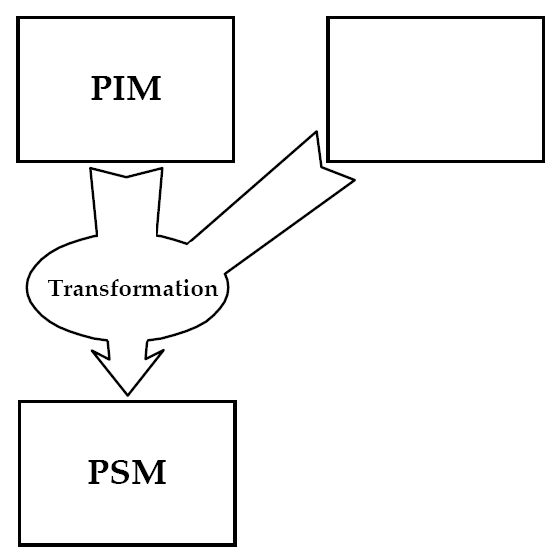 Modell
Parameter
Code
52
1.1 Modellbasierte Softwareentwicklung
[Speaker Notes: Literatur: 
V. Gruhn: MDA - Effektives Software-Engineering 
http://www.ub.tu-dortmund.de/katalog/titel/1223129 
Abschnitt 5.2 (S.151-153)]
Modelltransformation 
vs. Metamodelle
Dargestellte Modelle:„Ma“, „Mt“ und „Mb“: 						      Konform zum jeweiligen 					  Metamodell: 							          „Mma“, „MMt“ und „Mmb.
Modelltransformation 						               von „Ma“ nach „Mb“: 							     Auf Metamodellen 						      definierte Abbildung.
Abbildung erlaubt, Instanzen von „MMa“ in Instanzen von „MMb“ zu transformieren.
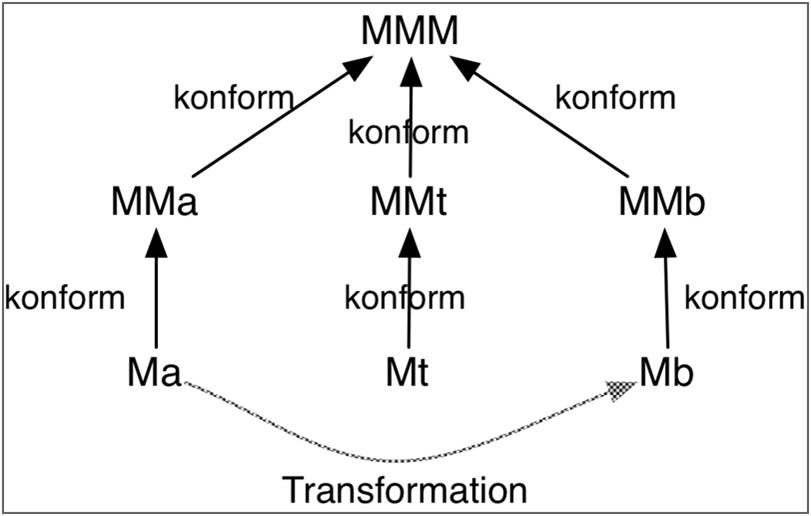 53
1.1 Modellbasierte Softwareentwicklung
[Speaker Notes: Literatur: 
V. Gruhn: MDA - Effektives Software-Engineering 
http://www.ub.tu-dortmund.de/katalog/titel/1223129 
Abschnitt 5.2 (S.151-153)]
Modelltransformation PIM-PSM
vs. Metamodelle: Beispiel
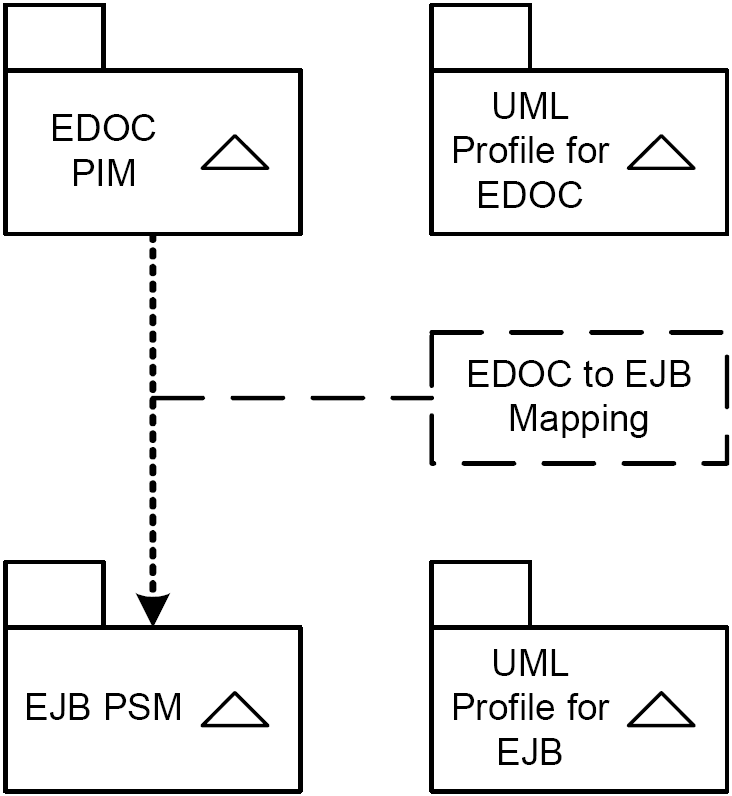 54
1.1 Modellbasierte Softwareentwicklung
[Speaker Notes: Literatur: 
V. Gruhn: MDA - Effektives Software-Engineering 
http://www.ub.tu-dortmund.de/katalog/titel/1223129 
Abschnitt 2.2.3 (S.25-31)
Abbildung 2.8 (S.28) 
Abschnitt 5.5 (S.178-180)]
Transformation 
Beispiel PIM → PSM
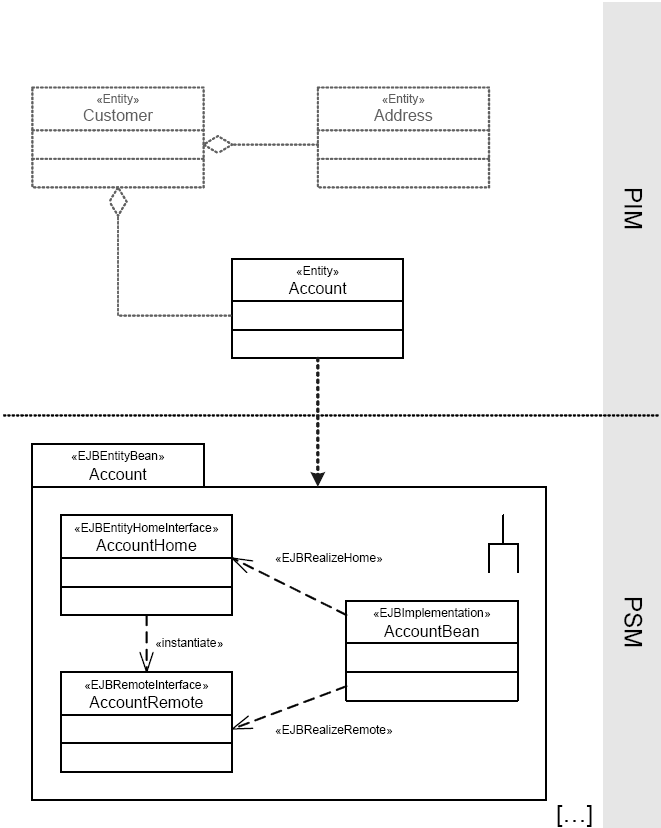 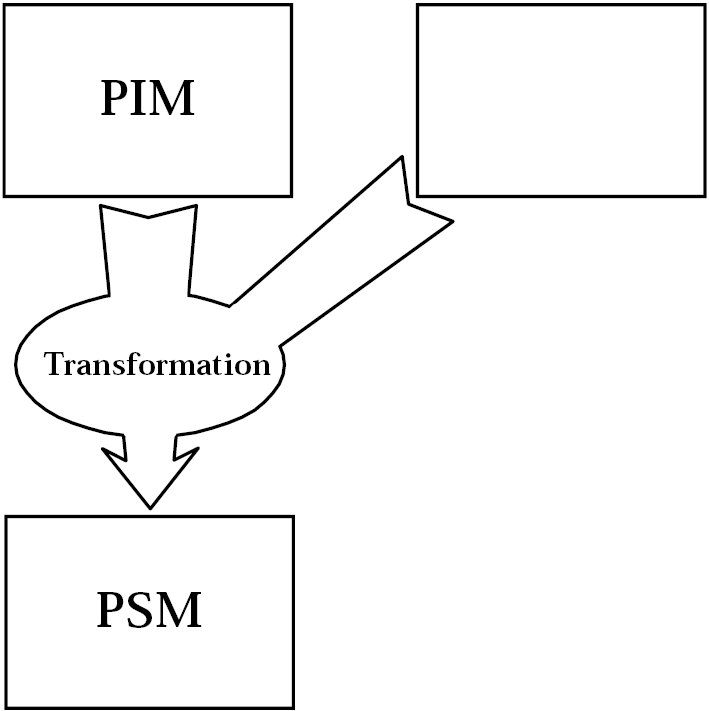 «Entity» der Klasse Account trägt Semantik.
 Führt zur Abbildung der Klasse in EntityBean des PSM.
55
1.1 Modellbasierte Softwareentwicklung
[Speaker Notes: Literatur: 
V. Gruhn: MDA - Effektives Software-Engineering 
http://www.ub.tu-dortmund.de/katalog/titel/1223129 
Abschnitt 2.2.3 (S.25-31)
Abbildung 2.7 (S.27) 
Abbildung 2.8 (S.28) 
Abbildung 2.9 (S.29) 
Abschnitt 5.5 (S.178-180)
Object Management Group (OMG): MDA Guide Version 1.0.1.
Gruhn, Pieper, Röttgers: MDA - Effektives Software-Engineering mit UML 2 und Eclipse, Springer-Verlag Berlin Heidelberg 2006  Abb. 2.09

PIM auf höherer Abstraktionsebene angesiedelt. 
NB:  „Gabelsymbol“ steht für <<subsystem>> (= Komponente mit eigenständigem Verhalten)]
Diskussionsfrage
Beispiel PIM → PSM
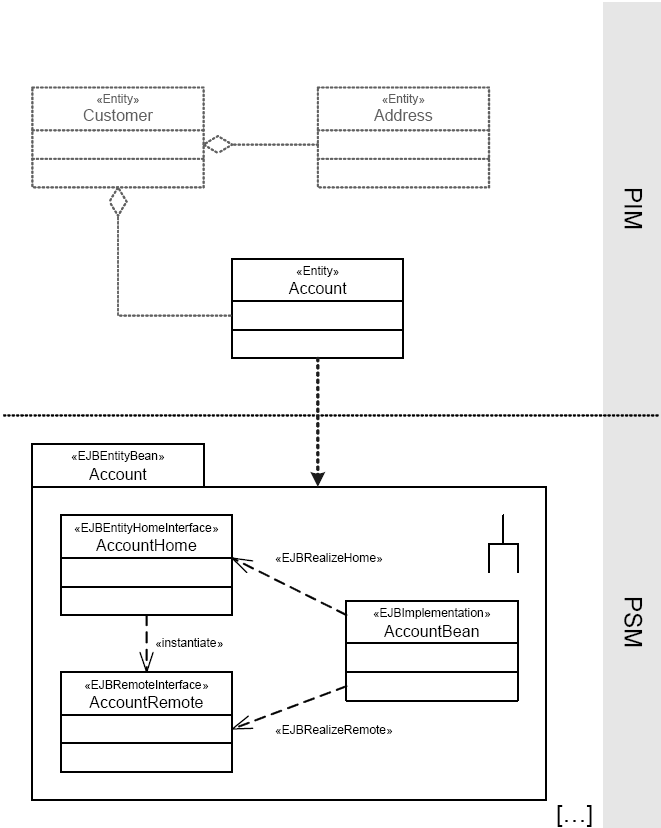 Wie sieht das PSM vom gesamten PIM (inkl. Customer und Address) aus?
56
1.1 Modellbasierte Softwareentwicklung
[Speaker Notes: Literatur: 
V. Gruhn: MDA - Effektives Software-Engineering 
http://www.ub.tu-dortmund.de/katalog/titel/1223129 
Abschnitt 2.2.3 (S.25-31)  
Abbildung 2.9 (S.29) 
Abschnitt 5.5 (S.178-180)]
Diskussionsfrage
Beispiel PIM → PSM
PSM
PIM
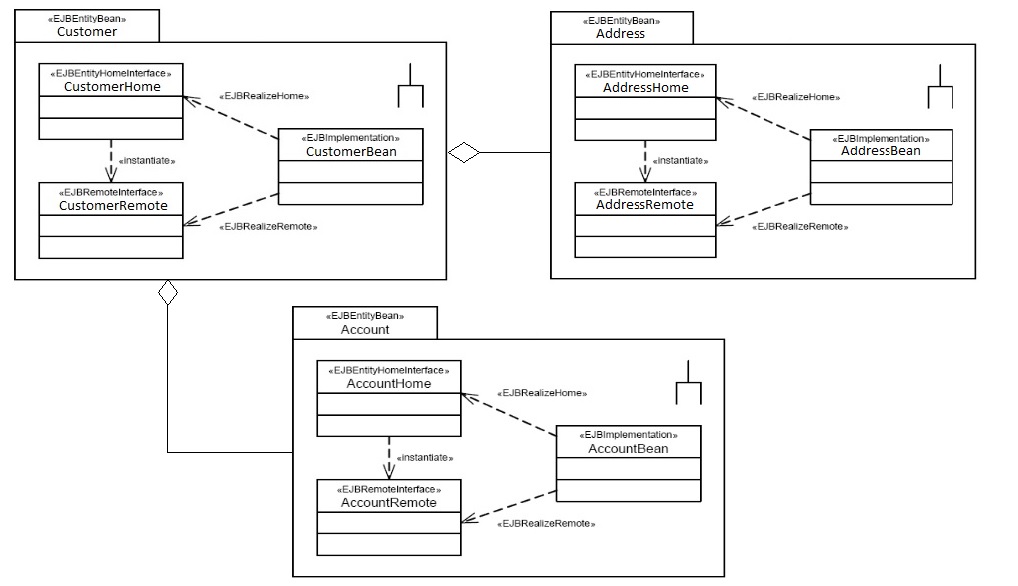 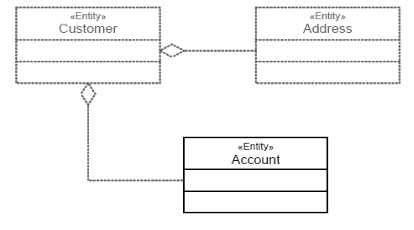 57
1.1 Modellbasierte Softwareentwicklung
[Speaker Notes: Literatur: 
V. Gruhn: MDA - Effektives Software-Engineering 
http://www.ub.tu-dortmund.de/katalog/titel/1223129 
Abschnitt 2.2.3 (S.25-31) 
Abbildung 2.9 (S.29) 
Abschnitt 5.5 (S.178-180)]
Transformation
Beispiel PIM → PSM
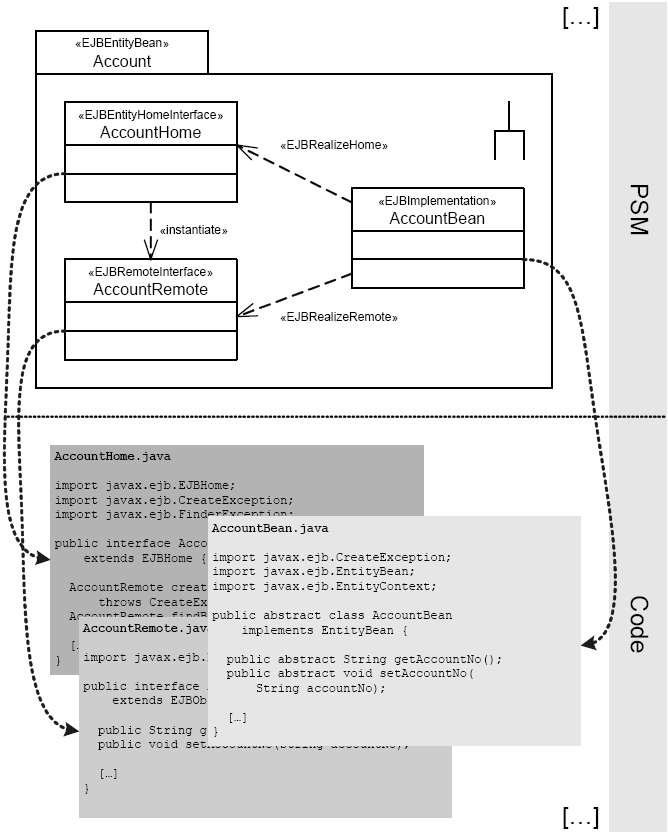 Expandiert in BeanClass sowie Remote-Interface und HomeInterface:
Wie Komponenten-modell verlangt.
58
1.1 Modellbasierte Softwareentwicklung
[Speaker Notes: Literatur: 
V. Gruhn: MDA - Effektives Software-Engineering 
http://www.ub.tu-dortmund.de/katalog/titel/1223129 
Abschnitt 2.2.3 (S.25-31) 
Abbildung 2.10 (S.30) 
Abschnitt 5.5 (S.178-180)

Wegen Übersichtlichkeit nicht dargestellt (jedoch generiert):
Operationen zum EJB-Lebens- zyklus (ejbCreate, ejbActivate, …). 
Deployment-Deskriptoren (ejb-jar.xml, ..., sowie hersteller- spezifische Deskriptoren). 
SQL-Skripte (z.B.: zum Aufsetzen des Datenbankschemas). 
Testskripte und ähnliches]
Modelltransformationssprachen 
Deklarative und Imperative
Modelltransformationssprachen:
Mittel zur Beschreibung von Abbildungen (Transformationsregeln) von Instanzen eines Metamodells in anderes Metamodell.
Deklarative oder imperative Sprachkonstrukte.
Deklarative Transformationssprachen:
Beschreibung der Transformationen durch Regeln. 		       Mit Vor- und Nachbedingungen spezifizierbar.
Viele deklarative Transformationsansätze durch Graphentransformation realisierbar.
Imperative Transformationssprachen:
Beschreibung der Transformation durch Sequenz von Aktionen.
59
1.1 Modellbasierte Softwareentwicklung
Modelltransformationssprachen 
QVT
QVT (Query View Transformation):
Standard der OMG.
Besteht aus zwei Transformationssprachen:
QVT Relations:
Deklaration.
Kann bidirektional und inkrementell transformieren.
QVT Operational Mapping:
Imperativ.
Kann Relations verwenden.
Metamodelle mittels MOF beschreiben.
60
1.1 Modellbasierte Softwareentwicklung
Modelltransformationssprachen 
ATL
Atlas Transformation Language (ATL):
Sprache des Eclipse-M2M-Projekts (Modell-2-Modell):
Werkzeugunterstützung in Eclipse IDE (Debugger, Editor).
Ursprung im INRIA (Franz. Forschungsinstitut).
Hybride Sprache (deklarativ und imperativ).
Verwendet OCL um Abfragen auf Modellen auszuführen.
Transformation besteht aus Satz von Regeln. Überführen Elemente des Ausgangsmodells in Elemente des Zielmodells.
61
1.1 Modellbasierte Softwareentwicklung
[Speaker Notes: Literatur: 
V. Gruhn: MDA - Effektives Software-Engineering 
http://www.ub.tu-dortmund.de/katalog/titel/1223129 
Abschnitt 5.3.3 (S.164-167) 
ATL (S.167)]
Beispiel ATL:
Resultat der Transformation von Book?
Ausgangsmodell „IN“, konform zum Metamodell „Book“, in Modell „OUT“ (konform zu „Publication“) überführen. 
Regel überführt Elemente vom Typ „Author“ in Elemente vom Typ „Person“.
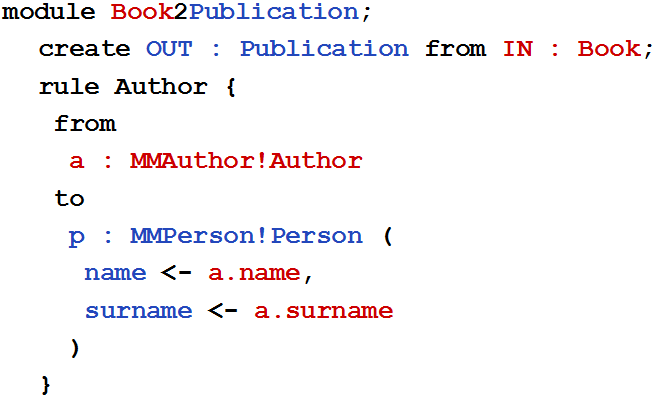 Modell: Book
Modell: ?
Author
name
surname
?
?
?
62
1.1 Modellbasierte Softwareentwicklung
Beispiel ATL:
Resultat der Transformation von Book?
Ausgangsmodell „IN“, konform zum Metamodell „Book“, in Modell „OUT“ (konform zu „Publication“) überführen. 
Regel überführt Elemente vom Typ „Author“ in Elemente vom Typ „Person“.
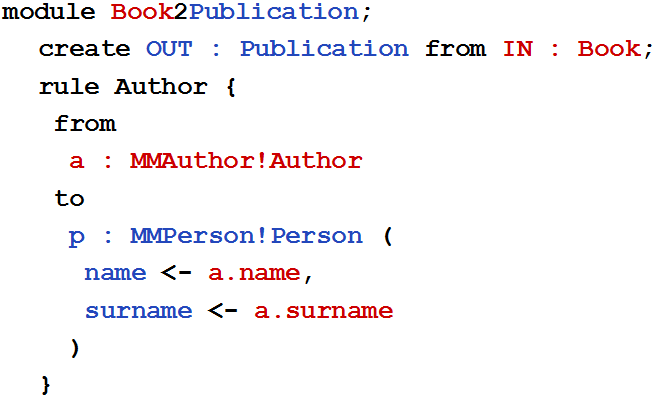 Modell: Book
Modell: Publication
Author
name
surname
Person
name
surname
63
1.1 Modellbasierte Softwareentwicklung
Codegenerierung 
Ziel und Definition
Ziel: Generierung von Programmcode aus Modell.
Involviert Generator:
Generator erzeugt Programmcode für spezifische Anwendungs- oder Programmklasse.
Generator kapselt generisches 		           Programmmodell (Klassen von 		                   Programmen).
Konkret erzeugter Code abhängig von:
Modell
Transformationslogik
Parameter
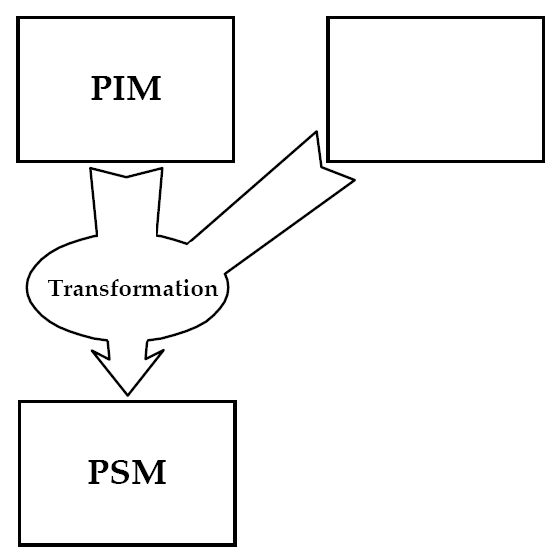 Parameter
Modell
Code
64
1.1 Modellbasierte Softwareentwicklung
Codegenerierung 
Ablauf und Phasen
Grober Ablauf eines Generatorlaufs:
Einlesen der Eingabespezifikation (bspw. UML, Modell, Text...).
Einlesen der Parameter.
Anwenden der Transformationsregeln auf Eingabespezifikation unter Berücksichtigung der Parameter.
Ausgabe von Programmcode.
Phasen der Codegenerierung:
Programmierung eines Programmgenerators.
Parametrierung und Ergänzung eines Modells.
Parametrierter Aufruf des Generators und Erstellung des Programms.
Ausgabe: Quellcode, Zwischencode, Binärcode.
65
1.1 Modellbasierte Softwareentwicklung
Codegenerierung 
Generatoren und Software-Artefakt
Generatoren:
Eingabe: abstrakte Beschreibung eines Software-Artefakts.
Generieren dessen Implementation.
Software-Artefakt:
Umfassendes Softwaresystem.
Komponente.
Klasse.
Methode / Prozedur.
Generator

- Prüfen der Spezifikation
- Vervollständigen der Spez.
- Optimierungen durchführen
- Implementierung generieren
System Spezifikation
(Eingabe)
System
Implementation
66
1.1 Modellbasierte Softwareentwicklung
Codegenerierung 
Vorteile
Codegenerierung arbeitet mit variabilisiertem Programmcode. Programmcode mit Variationspunkten.
Eindeutige Ausprägung durch Parametrierung des Programmcodes.
Aufwand der Generatorentwicklung nicht trivial.
Eignung: Für Lösungen mit entsprechend großer Zahl von Variationen in Praxis
Vorteil des Einsatzes:
Gleichbleibende Qualität über alle Lösungen.
Zentralisierter Wartungsaufwand.
Erstellung mehrerer Lösungen in kurzer Zeit.
67
1.1 Modellbasierte Softwareentwicklung
[Speaker Notes: Eignung: Für Lösungen mit entsprechend großer Zahl von Variationen in Praxis:
Technische Domänen: Hibernate, EJBs, Spring Beans, …
Architekturschichten: Persistenzschicht.
Fachliche Variationen.]
1.1 Modellbasierte 
Software-Entwicklung
Metamodellierung
Modelltransformation
Design Pattern
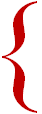 1.1
Modell-basierte
Software-entwicklung
68
1.1 Modellbasierte Softwareentwicklung
[Speaker Notes: Literatur: 
V. Gruhn: MDA - Effektives Software-Engineering 
http://www.ub.tu-dortmund.de/katalog/titel/1223129 
Kapitel 2]
Motivation & Konzepte
ConcreteObserver
update
doSomething
Subject
Observer
*
state
observerList
update
attach
detach
notify
setData
getData
state = X;
notify();
s->getData()
for all observersin observerList do
   update();
OOD mehr als „Diagramme malen“ !
Guter Designer: viel Erfahrung.
Design-Probleme treten oft wiederholt auf Lösungen wiederverwenden !
state = X;
notify();
s->getData()
for all observers in observerList do 
update();
Ziel: Wissen über Design-Lösungen:	   festhalten, vermitteln, verwenden, erhalten !
69
1.1 Modellbasierte Softwareentwicklung
Daten mehrfach visualisieren
Thermometeranzeige hinzufügen -	gutes Design ?
Celcius-Thermometer
class Sensor {

    int  temp ;    Thermometer  ct ;     ...
       void change(int d) {  
        temp = temp + d  ;        ct.update(temp)  ;  
    }
}
update()
Sensor

-  temp : int
70
1.1 Modellbasierte Softwareentwicklung
Daten mehrfach visualisieren
Fahrenheit-Thermometer
Ungünstig: Muss Sensor ändern !
	 Wie geht es besser ?
Celcius-Thermometer
class Sensor {

    int  temp ;    Thermometer  ct ;
    Thermometer  ft ;    ...
       void change(int d) {  
        temp = temp + d  ;        ct.update(temp)  ;
        ft.update(9*temp/5 + 32)
    }
}
update()
update()
Sensor

-  temp : int
71
1.1 Modellbasierte Softwareentwicklung
[Speaker Notes: PROBLEM:

1. If we want to add more thermometers we have to change the code of Heater.
2. Calculation of temperature conversions is done in Heater, which is not logical.]
Daten mehrfach visualisieren: Lösung
class Sensor {
    private int  temp ;
    public List<Thermometer>  ts ;
    ...
    void change(int d) {  
        temp = temp + d ;
        notify() ;    }    public void notify() {         for (Thermometer t : ts)  t.update(this)      }
}
}
Kann Thermometer hinzufügen / entfernen
Implementiert Temperatur-Umrechnung
72
1.1 Modellbasierte Softwareentwicklung
[Speaker Notes: Call notify() to let the thermometers know that Heater’s state has changed.

We put this in a separate method “notify” so that other methods in Heater (e.g. “reset”) can use it too.

Now we can add/remove Thermometer at will. We can even add different kinds of thermometers!]
Daten mehrfach visualisieren: Designmodell
Thermometer

-  temp : int

+ update(Sensor)
Sensor

+ add(Thermometer)
+ remove(Thermometer)
+ notify()
thermometer
0..*
FahThermometer
CelciusThermometer
ConcreteSensor

-  temp : int
update(h) {   temp = h.temp }
update(h) {  temp = 9*h.temp/5 + 32 }
 Wie verallgemeinern zum Wiederverwenden ?
73
1.1 Modellbasierte Softwareentwicklung
Wiederverwenden: Observer-Pattern
Sensor
+ add( Thermometer )
+ remove( Thermometer )       
+ notify()
Subject
Thermometer
+ update( Sensor )
Observer
thermometer
observer
Observer
0..*
Observer
Subject
FahThermometer
CelsiusThermometer
ConcreteObs1
ConcreteObs2
ConcreteSensor
ConcreteSubject
74
1.1 Modellbasierte Softwareentwicklung
Die vier Bestandteile eines Musters
Name
Problem, inkl.:
Annahmen
Einflussfaktoren
Lösung:
bildliche und
sprachliche Beschreibung
Anwendung des Musters:
Konsequenzen
Trade-offs
75
1.1 Modellbasierte Softwareentwicklung
1. Name: Observer
2. Problem:
Zweck: 1-zu-n Beziehung zwischen Objekten (n dynamisch):1-Objekt Zustandsänderung  n-Objekte aktualisieren.
3. Lösung
Struktur:
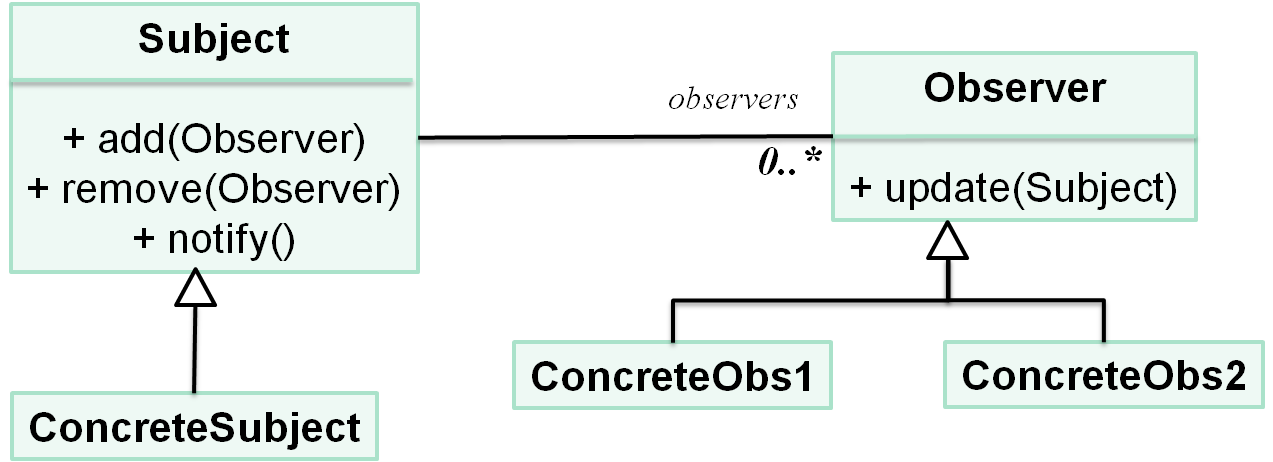 76
1.1 Modellbasierte Softwareentwicklung
[Speaker Notes: ConcreteSubject notifies its observers whenever a change occurs that could make its observers state inconsistent with its own
After being informed of change, a ConcreteObserver queries the subject to reconcile its state with subjects.
Observer object that initiates change request postpones its update until it gets notification from subject. Notify() is not always called by subject. Can be called by an observer, or any other object.]
4. Observer - Anwendung
Konsequenzen
Anpassbarkeit: Beobachter: verschiedene Sichten auf Subjekt
Modularität: Subjekt / Beobachter: unabhängig änderbar
Erweiterbarkeit: beliebige Anzahl Beobachter hinzufügen
Update: bei Kenntnis der Observer effizienter
Verwendungen
Smartphone event frameworks  (Symbian, Android, iPhone)
Publish / subscribe Middleware(CORBA Notification Service, Java Message Service)
Mailing-Liste
Java: java.util.Observer, java.util.Observable
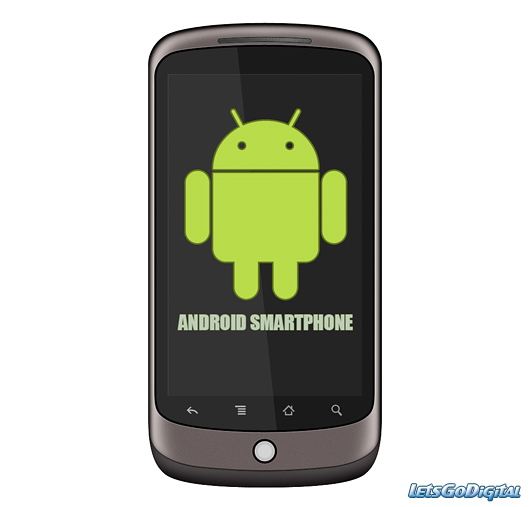 77
1.1 Modellbasierte Softwareentwicklung
Überblick „Gang of Four“ Entwurfsmuster
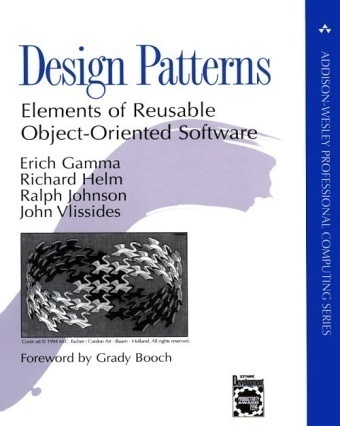 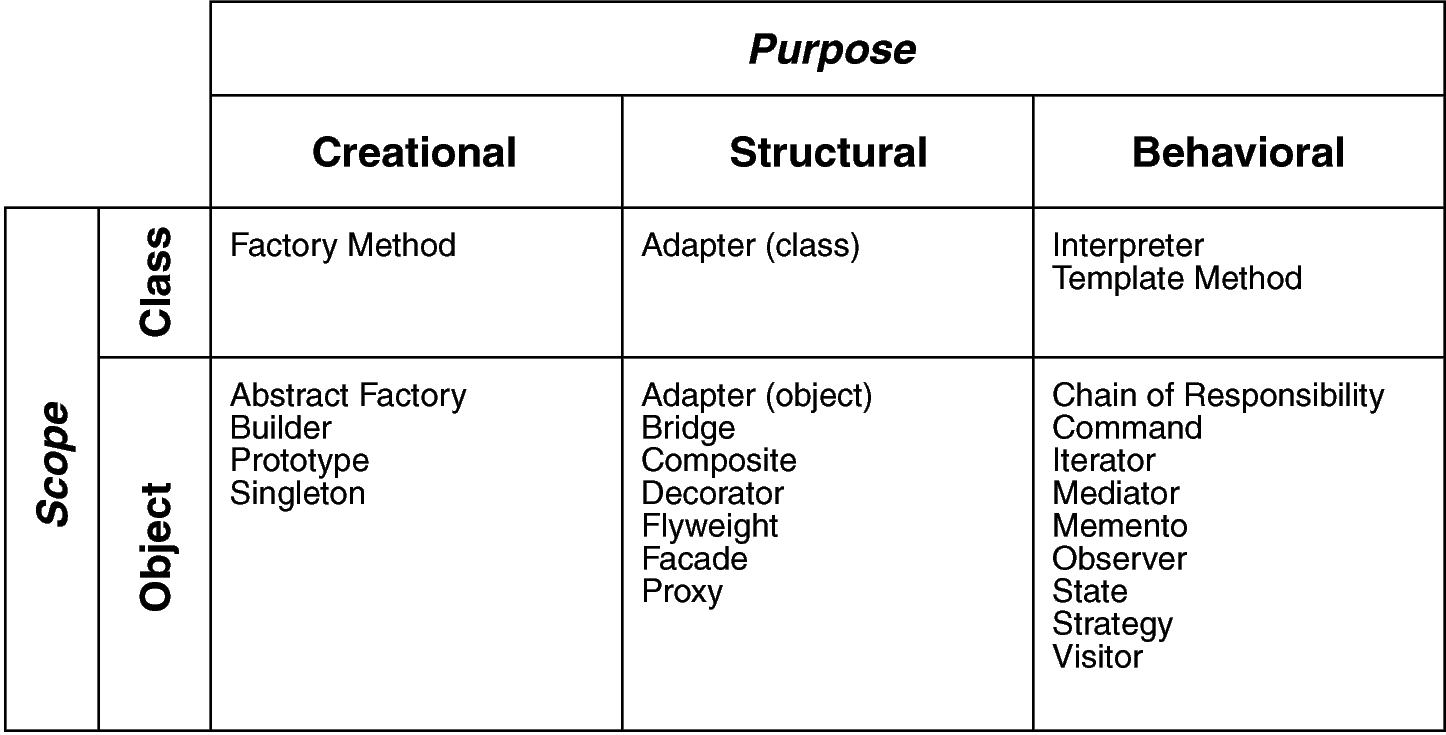 Zweck
Erzeugung
Struktur
Verhalten
Klasse
Bereich
Objekt
78
1.1 Modellbasierte Softwareentwicklung
Vorteile von Mustern
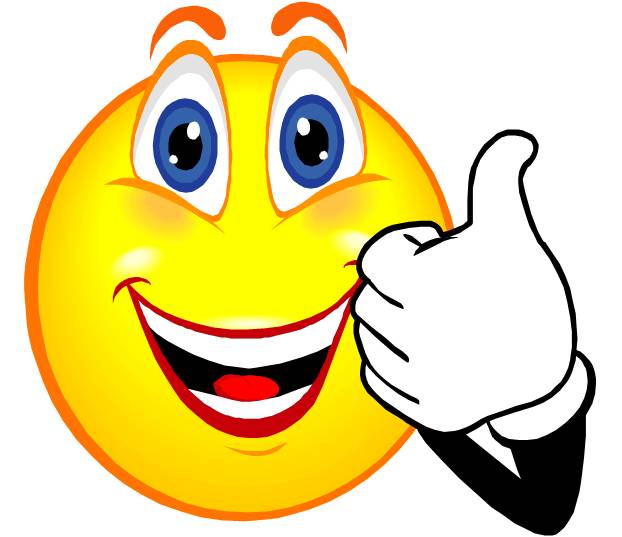 Entwurfswissen festhalten:
Design-Strukturen explizit benennen
Design-Entscheidungen dokumentieren
Entwurf wiederverwenden:
Sprachen- / implementierungsunabhängig
Über sprachspezifische Einschränkungen hinaus
Basis für Automatisierung
Empirische Studien (Tichy et al. 2001): Muster hilfreich.
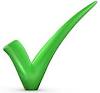 79
1.1 Modellbasierte Softwareentwicklung
[Speaker Notes: http://ps.ipd.kit.edu/backend/index.php/veroeffentlichungen-details_en/items/3602.html
A Controlled Experiment in Maintenance Comparing Design Patterns to Simpler Solutions
Journal Article
Dec
2001
Authors
Lutz Prechelt, Barbara Unger, Walter F. Tichy, Peter Brössler, Lawrence G. Votta]
Grenzen von Mustern
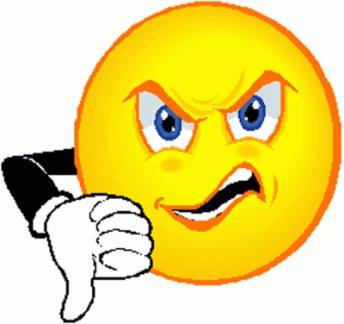 Kann Entwurfsoptionen einschränken.
Abstrahiert (bewusst) von Implementierung:
Implementierungsdetails ungelöst
Manuelle Implementierung mühsam, fehleranfällig
Lösung: nicht nur Design  wiederverwenden.  Frameworks !
80
1.1 Modellbasierte Softwareentwicklung
Zusammenfassung:Design Pattern
Einführung Software Design Patterns:
Ziele / grundlegende Elemente
Erstes Beispiel: Observer Pattern
Überblick “Gang of Four” Patterns
Vorteile / Beschränkungen
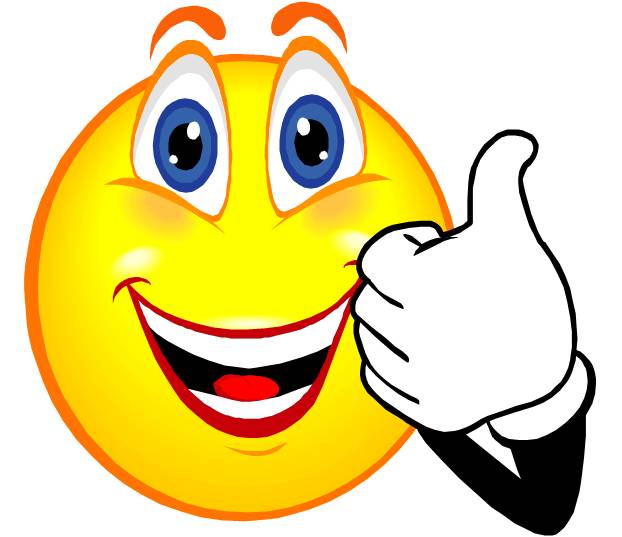 81
1.1 Modellbasierte Softwareentwicklung
Zusammenfassung und Ausblick
In diesem Abschnitt: Fortgeschrittene Konzepte zur „Modellbasierte Software-Entwicklung“. Wichtige Punkte:
Metamodellierung
UML-Erweiterungen
Modelltransformationen
Design Patterns

Im nächsten Kapitel: Object Constraint Language (OCL)
82
1.1 Modellbasierte Softwareentwicklung
Anhang
83
1.1 Modellbasierte Softwareentwicklung
Was Sie wiederholen sollten
Für diesen Abschnitt wiederholen: 
UML-Klassendiagramme (Generalisierung, Assoziationen, Komposition, Aggregation, Multiplizität,...) 
UML-Aktivitätsdiagramme (Aktivitäten, Aktionen, Verzweigungsknoten, Verbindungsknoten, Verteilungsknoten, Kontrollflüsse,...) 
Hilfreich: 
Weitere Struktur- und Verhaltensdiagramme der UML              (z.B. Objekt-, Sequenz-, Zustandsdiagramme)
Wichtig:
Elemente dieser Diagramme genau kennen( relevant für zugehörige Metamodelle).
84
1.1 Modellbasierte Softwareentwicklung
Modell und Metamodell der UML Metamodell
Metamodell:
„meta“: „über“
Modelle, die Modelle beschreiben.
Definition aller Elemente der Modellierungssprache und ihrer Beziehungen untereinander.
   Modell:				Instanz:
	XML-Schema			XML-Datei
   	Grammatik				Programmiersprache: Java
	Definition S/T-Netz		S/T-Netz Bestückungsroboter 
	UML-Klasse			Objekt
	Metamodell			Modell
85
1.1 Modellbasierte Softwareentwicklung
[Speaker Notes: Literatur: 
V. Gruhn: MDA - Effektives Software-Engineering 
http://www.ub.tu-dortmund.de/katalog/titel/1223129 
Abschnitt 3.3 (S.84) 
Abschnitt 3.3.1 (S.84-87)]
Metamodellierung
Metamodelle definieren Modellelemente:
„Sprachdefinition“
Metamodelle für:
Maschinenlesbarkeit.
Validierung.
Speicherung von Modellen (Repositories).
Datenaustausch/Interoperabilität.
Definition von Transformationen.
Modelle: Instanzen ihrer Metamodelle.
86
1.1 Modellbasierte Softwareentwicklung
[Speaker Notes: Literatur: 
V. Gruhn: MDA - Effektives Software-Engineering 
http://www.ub.tu-dortmund.de/katalog/titel/1223129 
Abschnitt 3.3 (S.84) 
Abschnitt 3.3.1 (S.84-87)]
UML Spezifikation Definition der Modellierungssprache
Bestandteile:
Abstrakte Syntax:
Modellelemente.
Statische Semantik:
Wohlgeformtheit.
Konkrete Syntax:
Notation, ggf. graphische Symbole.
Dynamische Semantik:
Verwendung, Bedeutung.
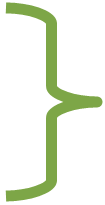 Metamodell
+ Constraints (OCL)
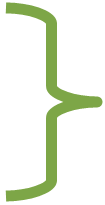 Informelle
Beschreibung
87
1.1 Modellbasierte Softwareentwicklung
[Speaker Notes: Literatur: 
V. Gruhn: MDA - Effektives Software-Engineering 
http://www.ub.tu-dortmund.de/katalog/titel/1223129 
Abschnitt 3.1.2 – Kurzer Exkurs: Abstrakte Syntax vs. Konkrete Syntax (S.68-71) 
Abschnitt 3.2.3 (S.80-83)]
Model und Metamodell der UML
Modell:
Real existierendes System als UML-Modell durch Anzahl von UML-Diagrammen beschrieben:
Klassendiagramm, Sequenzdiagramm, …
Metamodell:
UML-Diagramme beinhalten Notationselemente:
Rechtecke, Pfeile, Balls, Sockets, Stereotypen, …
Definition der UML-Diagramme als Metamodell:
UML Standard (UML 2.0 Superstructure).
UML Diagramm eines 
Software-Systems
UML-Komponentendiagramm
(Superstructure)
<<instanceOf>>
Modell
Metamodell
88
1.1 Modellbasierte Softwareentwicklung
[Speaker Notes: Literatur: 
V. Gruhn: MDA - Effektives Software-Engineering 
http://www.ub.tu-dortmund.de/katalog/titel/1223129 
Abschnitt 3.2.3 (S.80-83) 
Abbildung 3.10 (S.81)]
Standards im
Dunstkreis der MDA
Meta Object Facility (MOF):
Modellbasierte Sprache der OMG zur Definition von Metamodellen. 
Bsp.: Beschreibung der sämtlichen Standards des UML-2.x-Stacks.
Unified Modeling Language:
Mittel Wahl zur Erstellung der Modelle innerhalb MDA. 
XML Metadata Interchange (XMI):
Definiert Abbildung der MOF auf XML. 
Ermöglicht standardisierten Austausch von beliebigen Meta-Modellen zwischen Tools.
z.B.: Transformatoren, Modellierungswerkzeugen, Codegeneratoren usw. 
Grundvoraussetzungen zum Aufbau funktionierenden MDA-Infrastruktur.
89
1.1 Modellbasierte Softwareentwicklung
[Speaker Notes: Literatur: 
V. Gruhn: MDA - Effektives Software-Engineering 
http://www.ub.tu-dortmund.de/katalog/titel/1223129 
Abschnitt 2.2.4 (S.31-32)]
Modell und Metamodell der UMLMetamodellhierarchie
UML Infrastructure: Definition der Elemente, mit der
UML-Diagrammtypen spezifizierbar sind.
(UML-Meta-Metamodell, gegeben als Klassendiagramm (!))
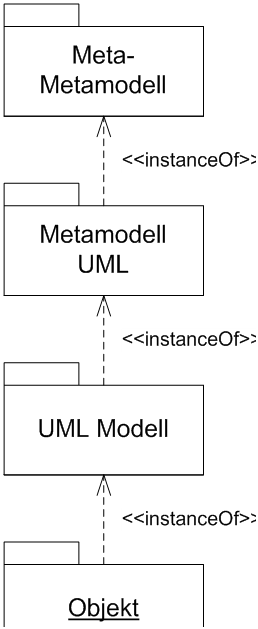 UML Superstructure: Definition der UML-Diagrammtypen.
(UML-Metamodell, gegeben als Klassendiagramm (!))
Modell eines konkreten Systems.
Instanzen eines modellierten konkreten Systems.
90
1.1 Modellbasierte Softwareentwicklung
[Speaker Notes: Literatur: 
V. Gruhn: MDA - Effektives Software-Engineering 
http://www.ub.tu-dortmund.de/katalog/titel/1223129 
Abschnitt 3.2.3 (S.80-83) 
Abbildung 3.10 (S.81)]
Diskussionsfrage 
Infrastructure /Superstructure: Ziele
Welche der beiden Ziele sind Infrastructure bzw. Superstructure zuzuordnen?
  -	Verbesserte architekturelle Angleichung 				zwischen UML, MOF und XMI.
     - 	Einheitliche, auf Nutzerebene verfügbare 	Erweiterungsmechanismen und Profile in 				einer zum Metamodell konsistenten Form.
2.  - 	Direkte Unterstützung von Skalierbarkeit und 			Abkapselung für Verhaltensmodellierung.
     - 	Eindeutige Definition der Semantik von 				Relationen wie Generalisierung, Abhängig-				keit und Assoziation.
91
1.1 Modellbasierte Softwareentwicklung
Diskussionsfrage 
Infrastructure /Superstructure: Ziele
Welche der beiden Ziele sind Infrastructure bzw. Superstructure zuzuordnen?
  -	Verbesserte architekturelle Angleichung 				zwischen UML, MOF und XMI.
     - 	Einheitliche, auf Nutzerebene verfügbare 	Erweiterungsmechanismen und Profile in 				einer zum Metamodell konsistenten Form.
2.  - 	Direkte Unterstützung von Skalierbarkeit und 			Abkapselung für Verhaltensmodellierung.
     - 	Eindeutige Definition der Semantik von 				Relationen wie Generalisierung, Abhängig-				keit und Assoziation.
Infrastructure
Superstructure
92
1.1 Modellbasierte Softwareentwicklung
UML Spezifikation
UML 2.0
OCL
Diagram
Interchange
nutzt
überträgt
Infrastructure
nutzt
MOF2
Superstructure
Dynamischer
Anteil
Statischer
Anteil
nutzt
93
1.1 Modellbasierte Softwareentwicklung
Meta Ebenen: Beispiel
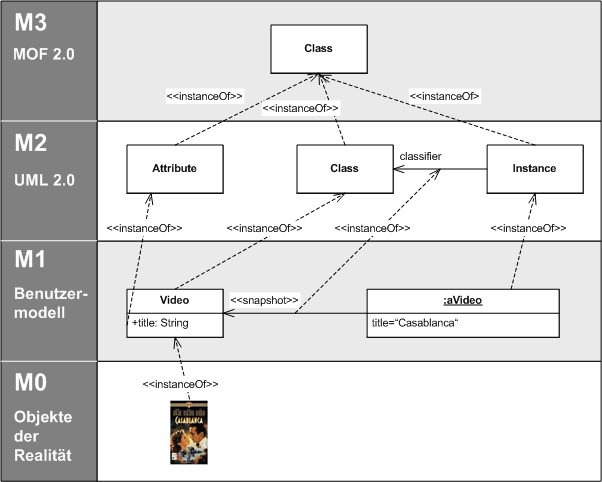 94
1.1 Modellbasierte Softwareentwicklung
Aufbau des UML-Metamodells
Definitionen
Definition der Strukturdiagramme:
Classes, Components, Composite Structures, Deployments.
Definition der Verhaltensdiagramme:
Actions, Activities, Common Behaviors, Interactions, Use Cases, State Machines.
Definition zusätzlicher Konstrukte (Supplement):
Hilfskonstrukte (Auxiliary Constructs):
Primitive Datentypen, Templates, Informationsflüsse.
UML-Profile.
Anhänge (Annexes):
Reservierte Schlüsselwörter, Stereotypen, Profile, Tabellarische Darstellung von Diagrammen, Klassifikation von verwendeten Begriffen
95
1.1 Modellbasierte Softwareentwicklung
Aufbau des UML-Metamodells
UML Strukturdiagramme
Aufgeteilt in verschiedene Pakete, die verschiedene
	           Diagrammtypen repräsentieren:
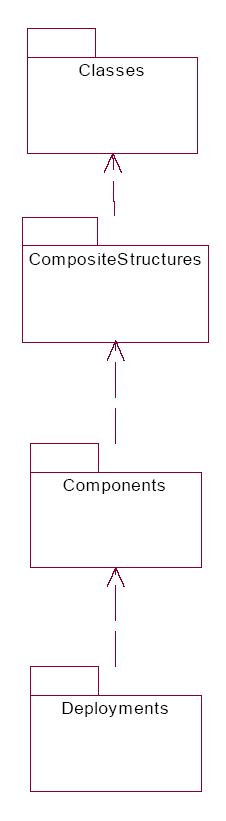 = Klassendiagramm, Objektdiagramm, Paketdiagramm
= Kompositionsstrukturdiagramm
= Komponentendiagramm
= Deploymentdiagramm
Quelle: UML 2.0 Superstructure
96
1.1 Modellbasierte Softwareentwicklung
Aufbau des UML-Metamodells
UML Verhaltensdiagramme
Aufgeteilt in verschiedene Pakete:
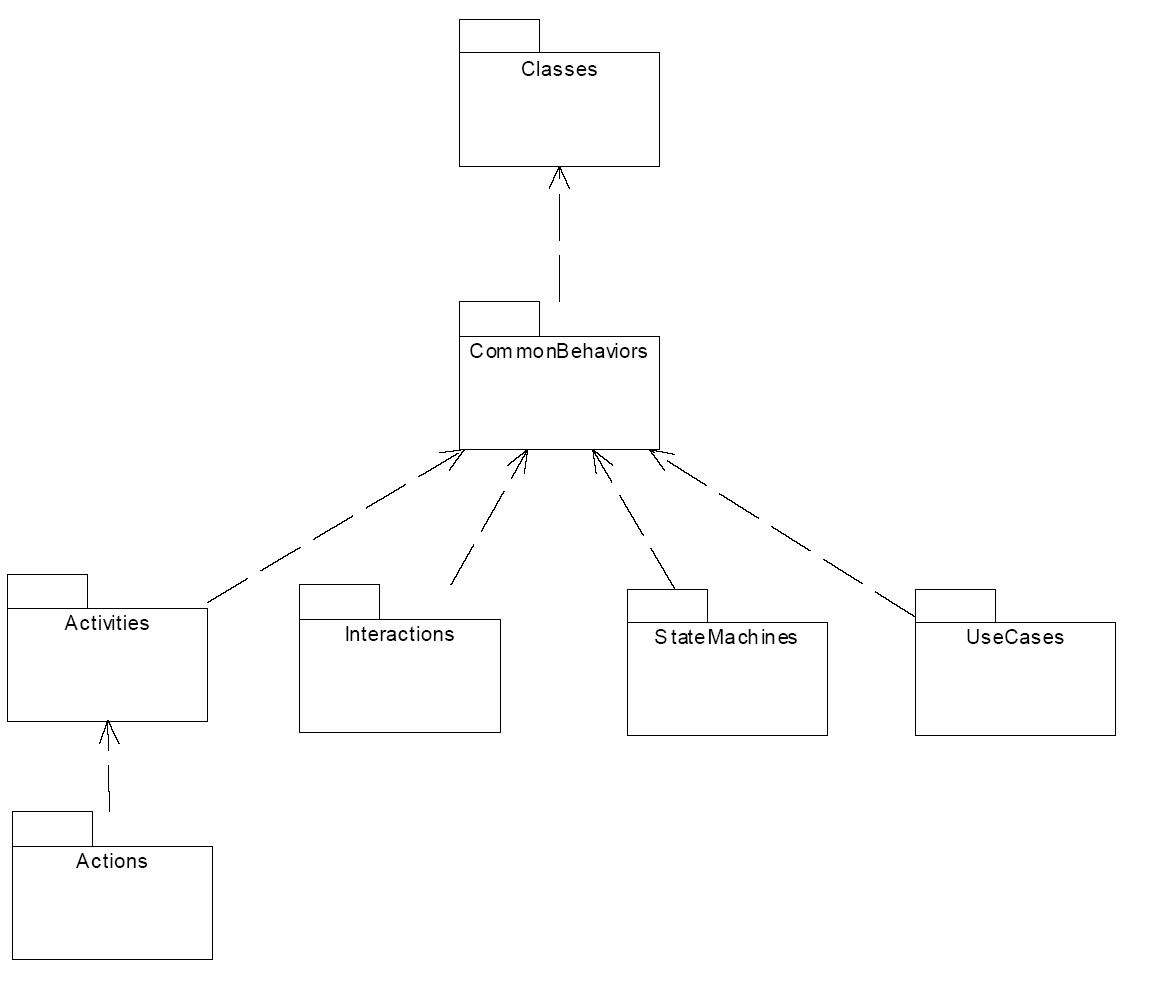 Klassen- Objekt- und Paketdiagramm
Allgemeine Elemente 
                        zur Verhaltensmodellierung
Aktivitätsdiagramm
Zustandsdiagramm
UseCase Diagramm
Sequenz-, Kommunikations- Timingdiagramm
Vordefinierte Actions zur Verwendung im Aktivitätsdiagramm
Verhaltensdiagramme
Quelle: UML 2.0 Superstructure
97
1.1 Modellbasierte Softwareentwicklung
Semantik im UML Metamodell
Definition der Notationselemente
Definition der Semantik der Notationselemente der UML:
Zu jedem Notationselement gibt es Text „Semantics“.
 	Definiert Verhalten des jeweiligen UML-Elementes.
Spielräume zu einigen Elementen in Interpretation einräumen („Semantics Variation Points“).
Siehe folgendes Beispiel der „Action“ im Aktivitätsdiagramm.
Definition formaler Semantik: Gegenstand vieler Forschungsprojekte im UML-Umfeld.
98
1.1 Modellbasierte Softwareentwicklung
Semantik im UML Metamodell
Beispiel: Action im Activity Diagramm
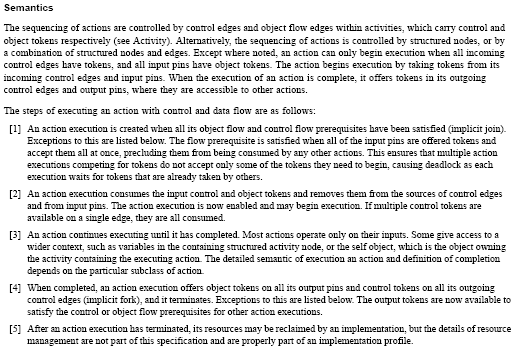 99
1.1 Modellbasierte Softwareentwicklung
Modelltransformationssprachen 
Tefkat
Tefkat:
Entwickelt an Universität von Queensland, Australien.
Open Source. 
Deklarative Sprache.
Nicht bidirektional.
Werkzeugunterstützung in Eclipse IDE (Editor, Debugger).
Metamodelle in Ecore (EMF) beschreiben.
Beziehung zwischen Quell- und Zielmodellen über Regeln herstellen.
Wiederverwendung von Code-Teilen über Definition von Pattern und Templates.
Sparsame Dokumentation.
100
1.1 Modellbasierte Softwareentwicklung